Юный финансист
Интерактивная дидактическая игра по финансовой грамотности для детей старшего дошкольного возраста
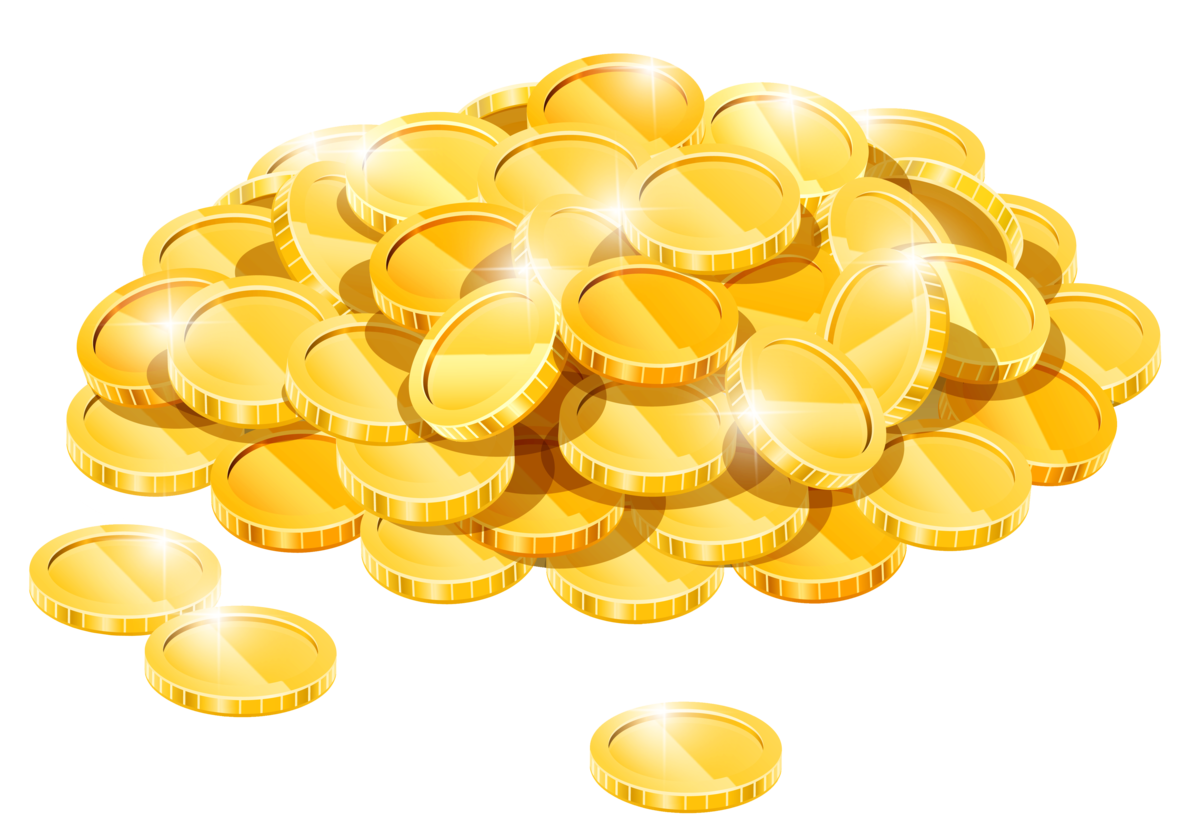 Подготовили: Кочеткова Т.В       	            Матвеева Е.В
Нажить много денег — храбрость; сохранить их — мудрость, а умело расходовать их — искусство.
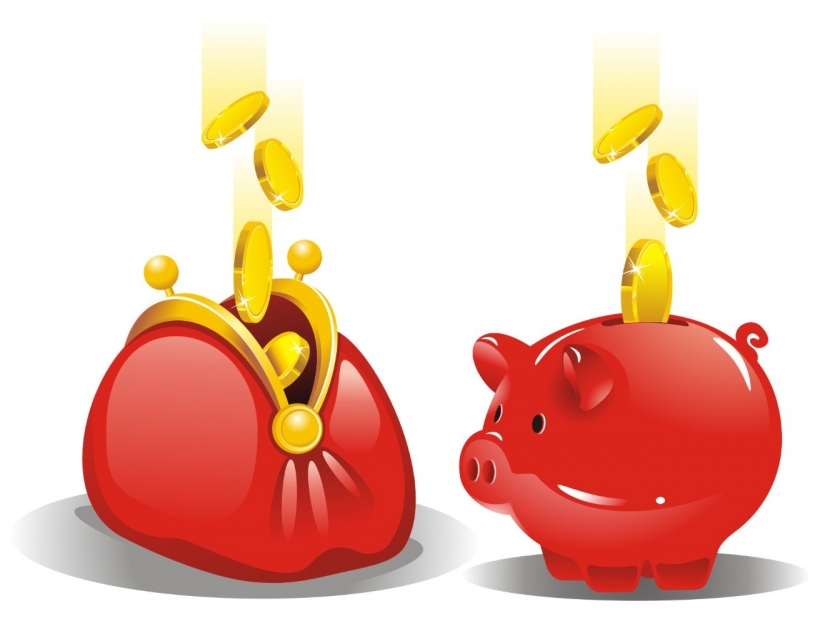 Цель и задачи игры:
Цель: Формирование основ финансовой грамотности у детей старшего дошкольного возраста.
Образовательные задачи: познакомить с сущностью основных финансово-экономических категорий. Закрепить ранее полученные знания по вопросам финансовой грамотности и экономикеРазвивающие задачи:  знакомить дошкольников с основами финансовой грамотности на доступном уровне; развивать сообразительность, гибкость и самостоятельность мышления, умения договариваться между собой, выполнять задания в определенных условиях; развивать зрительное восприятие.
Воспитательные задачи: воспитывать эмоционально положительное отношение и интерес к деятельности экономического характера. Сформировать навыки командной работы.
Как работает интерактивная игра
Все слайды переключаются кликом мышки.
 В разделе в гостях у сказки ребенок выбирает по его мнению правильный ответ в ввиде картинки и нажимает на нее, после нажатия подается соответствующий звуковой сигнал, правильно или нет.
 В разделе загадки после клика мышки появляется правильный ответ.
 В разделе выбери правильный ответ ребенок выбирает правильный ответ кликнет на него и слышит сигнал который соответствует правильному или неправильному ответу.
 В разделе пословицы после клика мышкой выделяется крупным шрифтом правильный ответ.
 5,6,34,35 слайд кликаем на пустое поле и появляется анимация.
"В гостях у сказки"
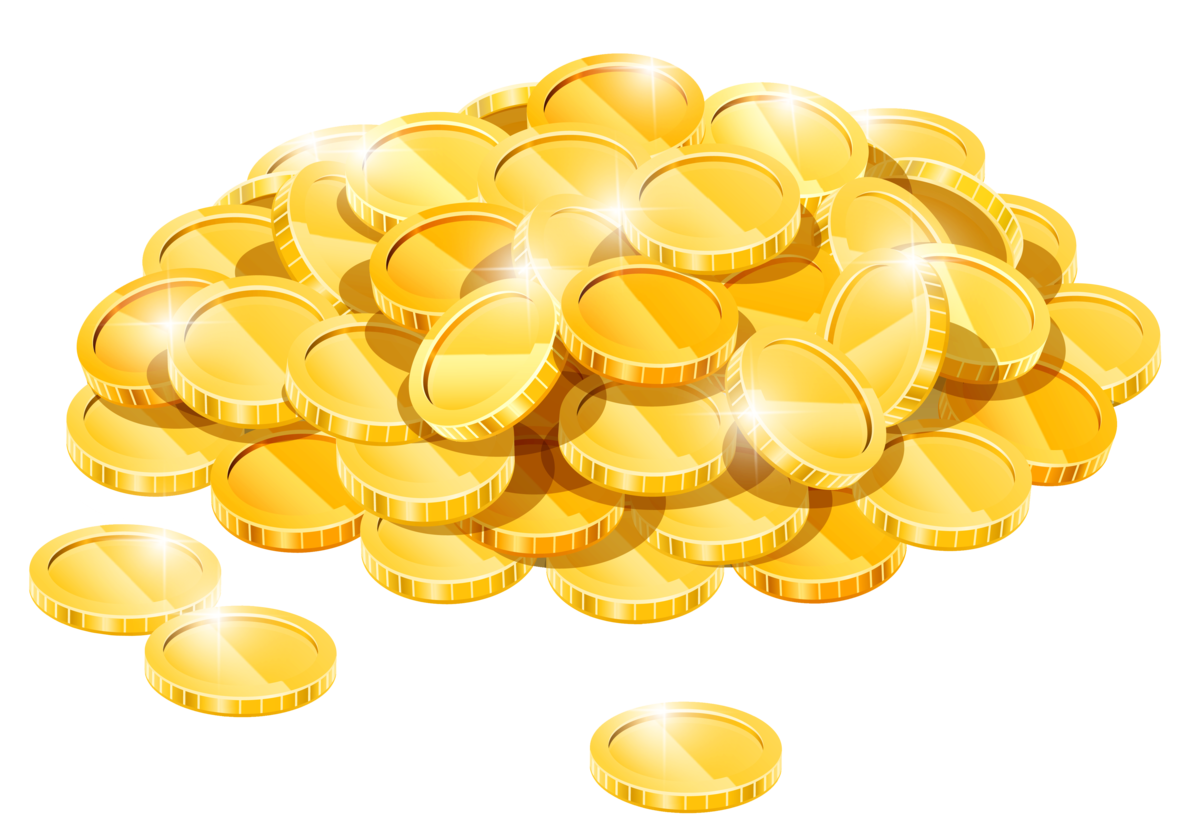 Какое сказочное животное умело изготавливает монеты простым ударом копыт?
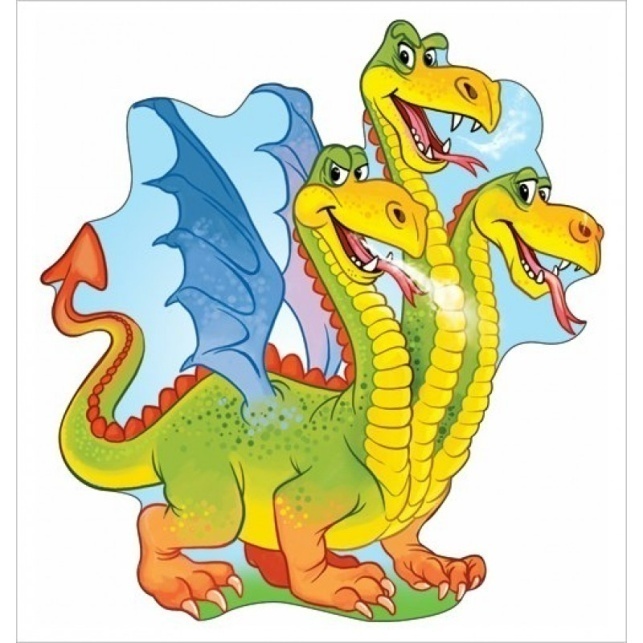 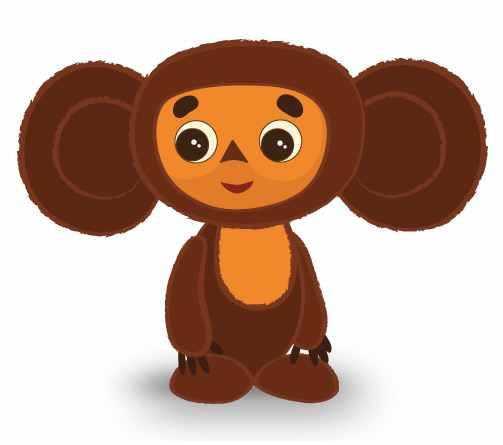 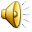 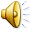 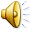 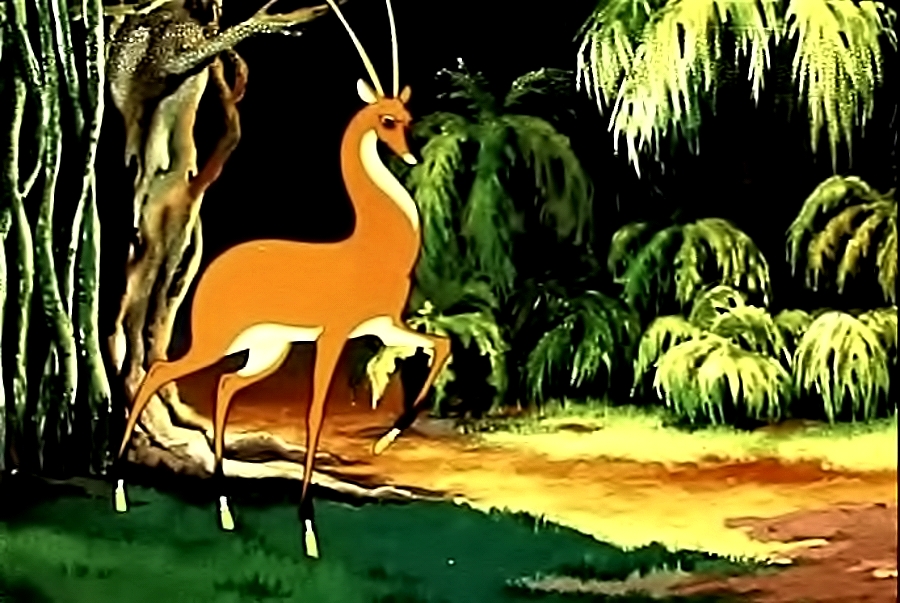 В какой сказке жадность оставила медвежат без обеда?
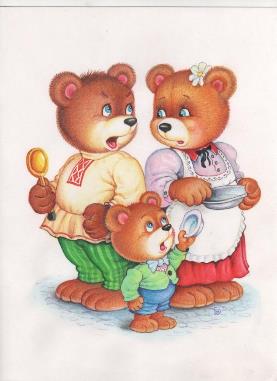 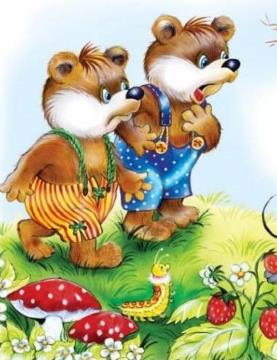 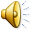 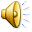 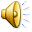 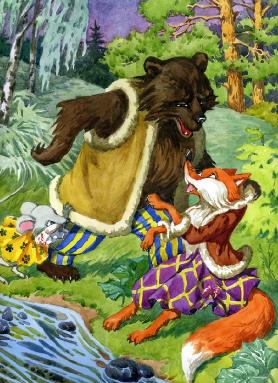 Герой какой сказки закопал 5 золотых монет на Поле Чудес в Стране Дураков, чтобы вырастить  золотое дерево. Как его зовут?
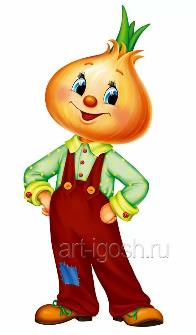 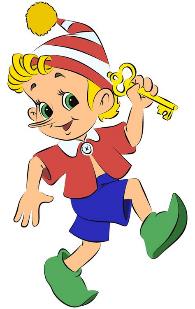 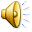 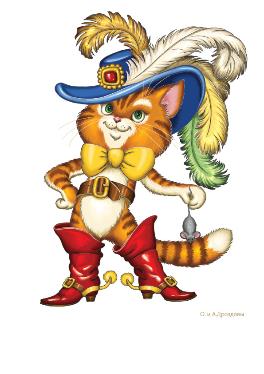 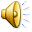 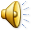 В какой сказке на трех сундуках с медными, серебряными и золотыми монетами сидели  собаки.
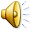 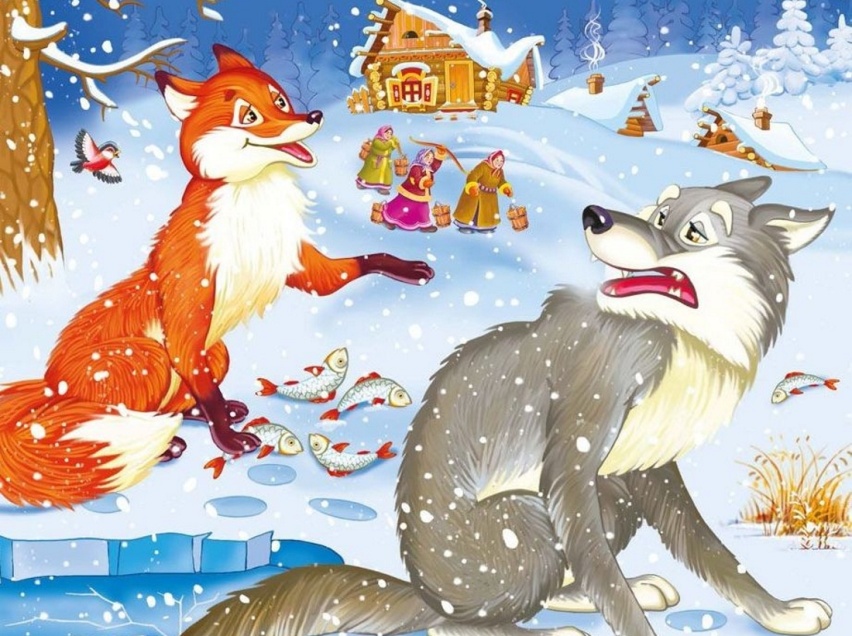 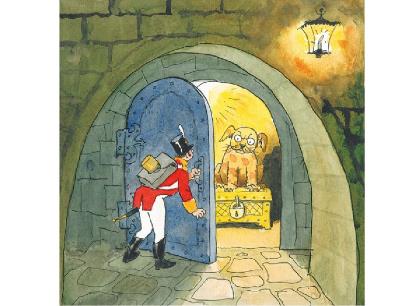 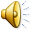 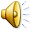 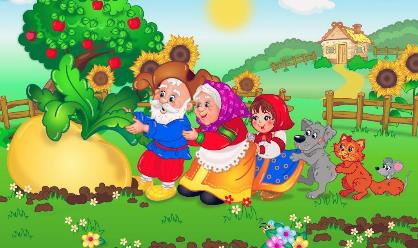 Что нашла Муха, когда пошла по полю  в сказке «Муха-Цокотуха»?
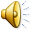 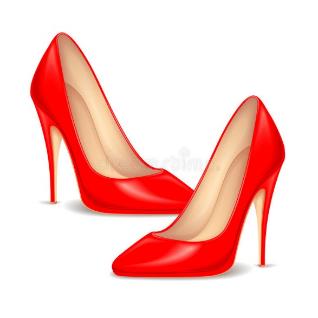 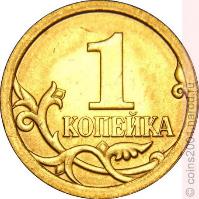 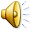 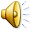 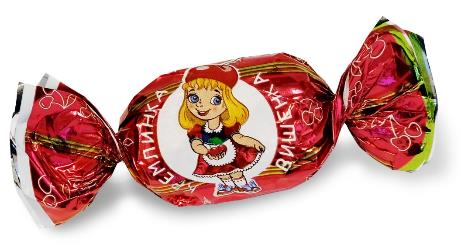 Какая русская народная сказка демонстрирует эффективность коллективного труда?
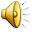 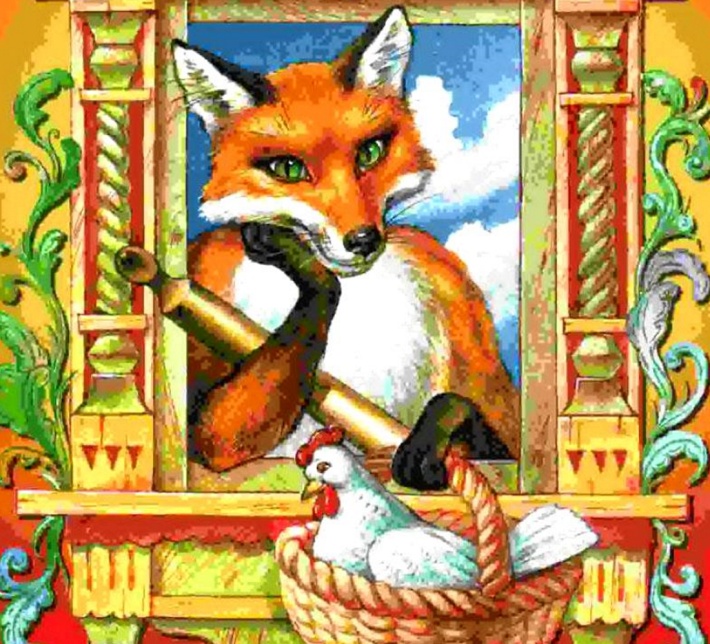 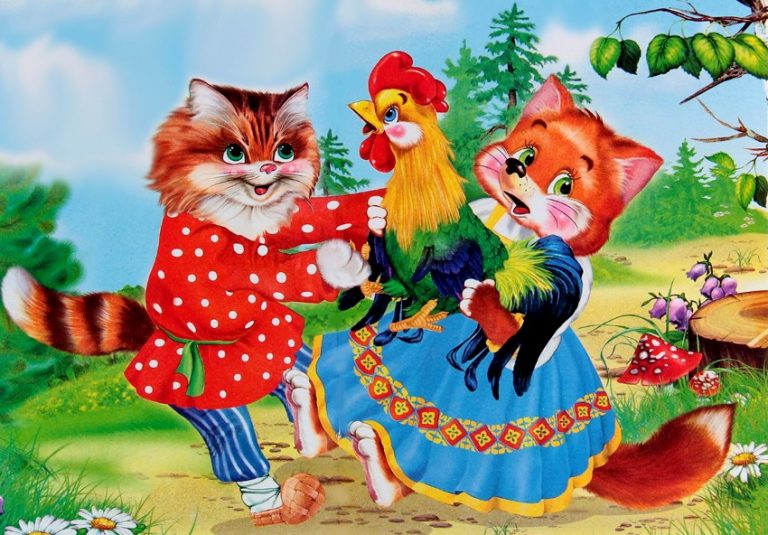 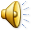 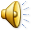 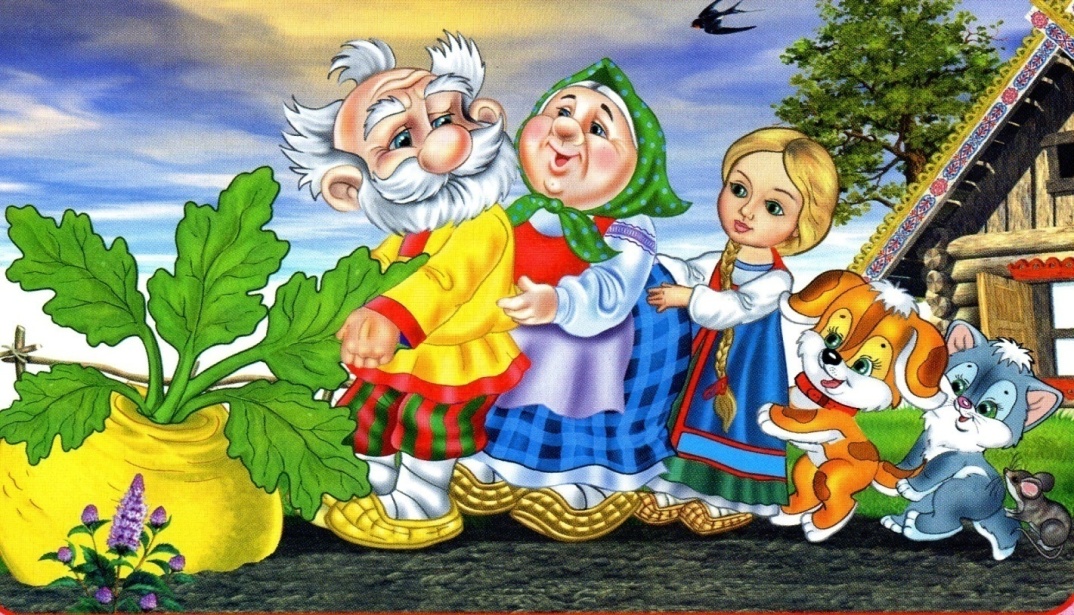 Какой сказочной героине удалось за нетрудовую денежку сделать выгодную покупку к своему юбилею?
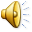 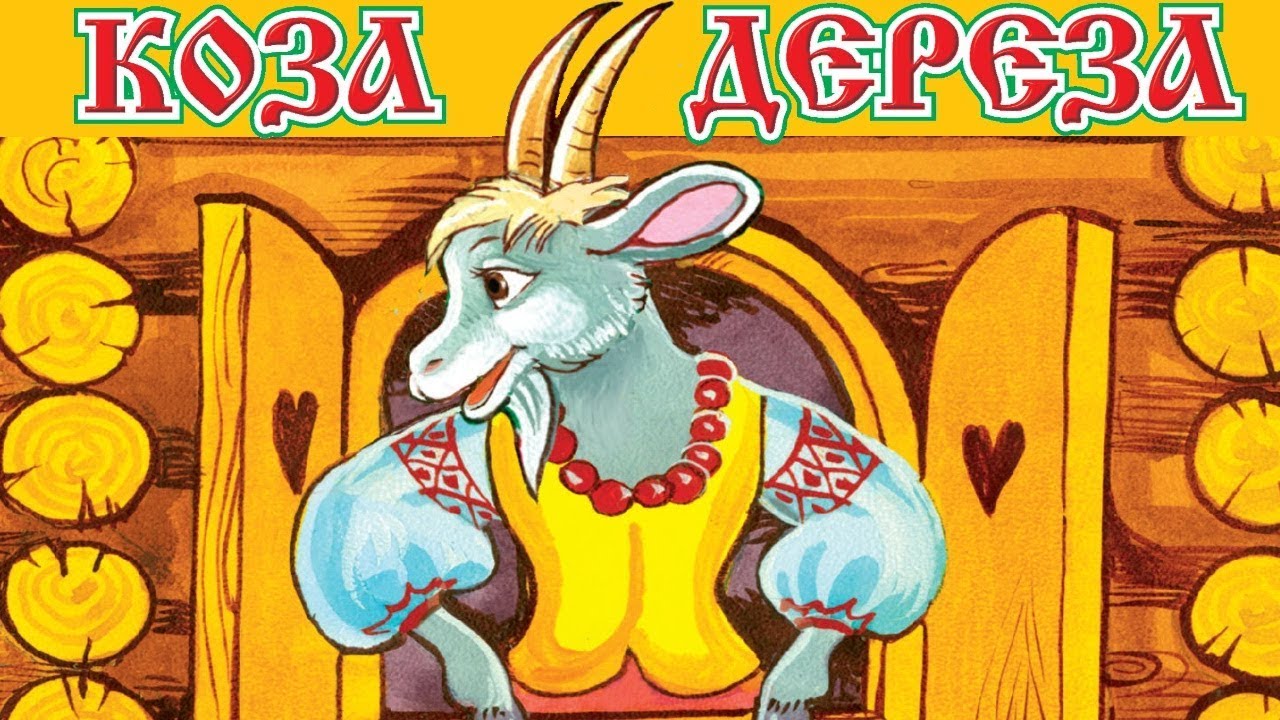 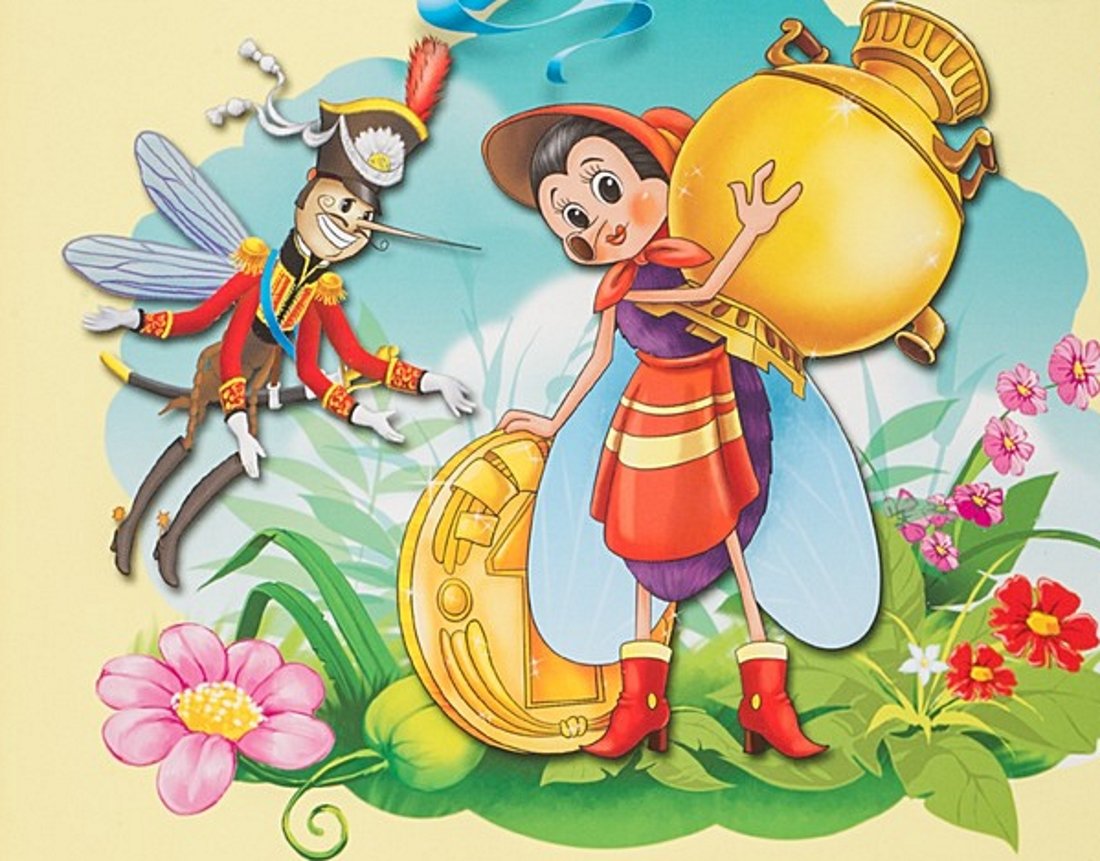 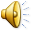 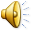 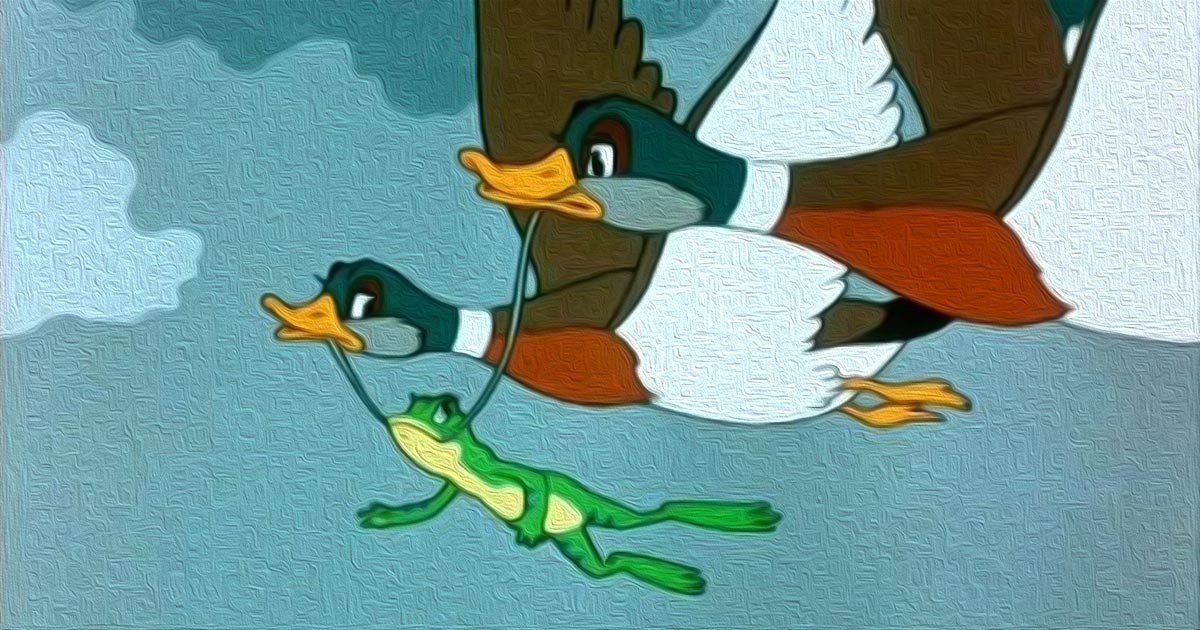 Загадки
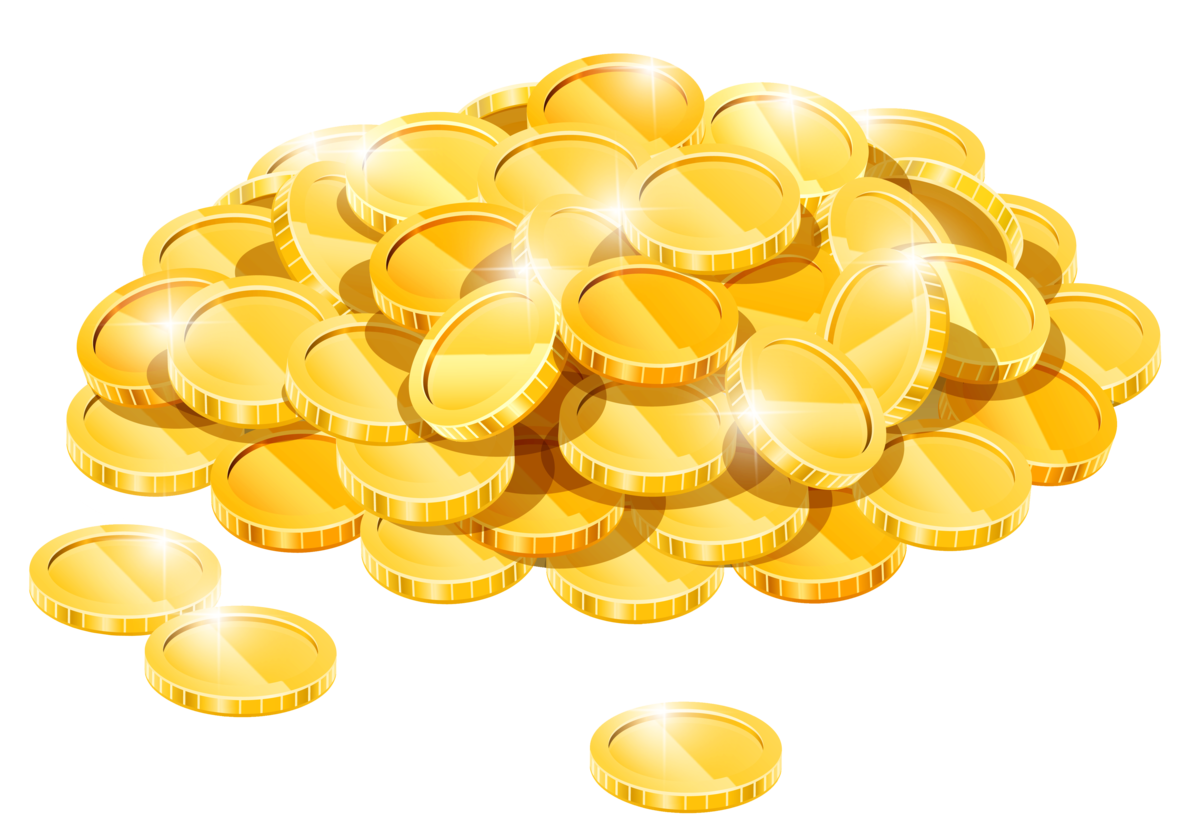 Я кладу их не в платок, Я кладу их в кошелек.
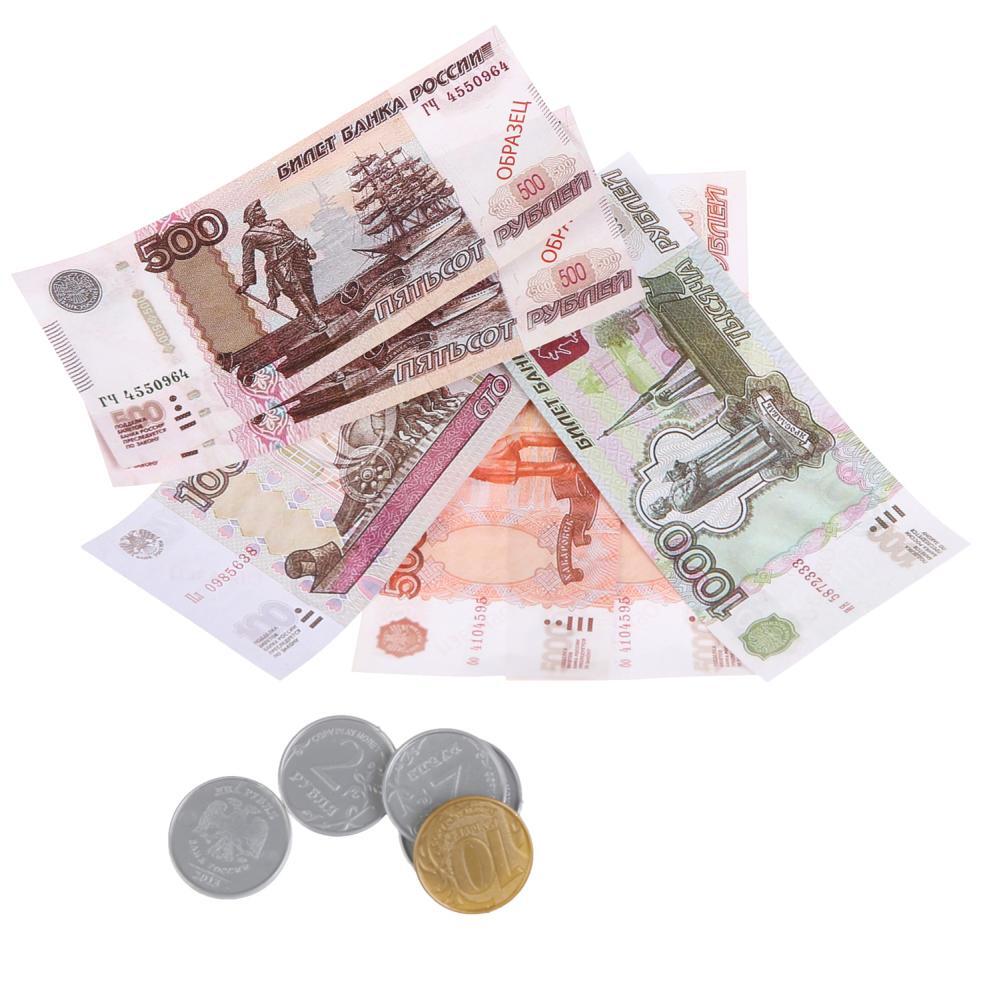 У меня игрушка есть, И монеток в ней не счесть. Моя игрушка — свинка, Дырка у нее на спинке. Монетки в дырку я кладу, Когда их станет много, жду.
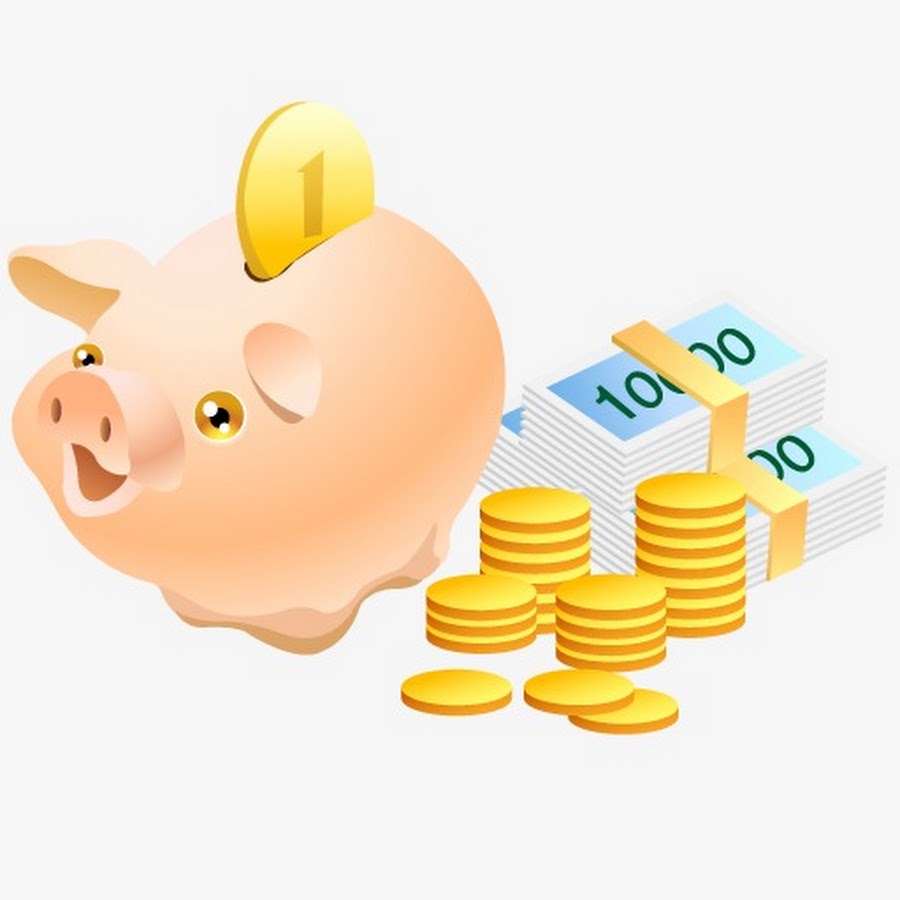 Кто товары продает —Молоко, сметану, мед?
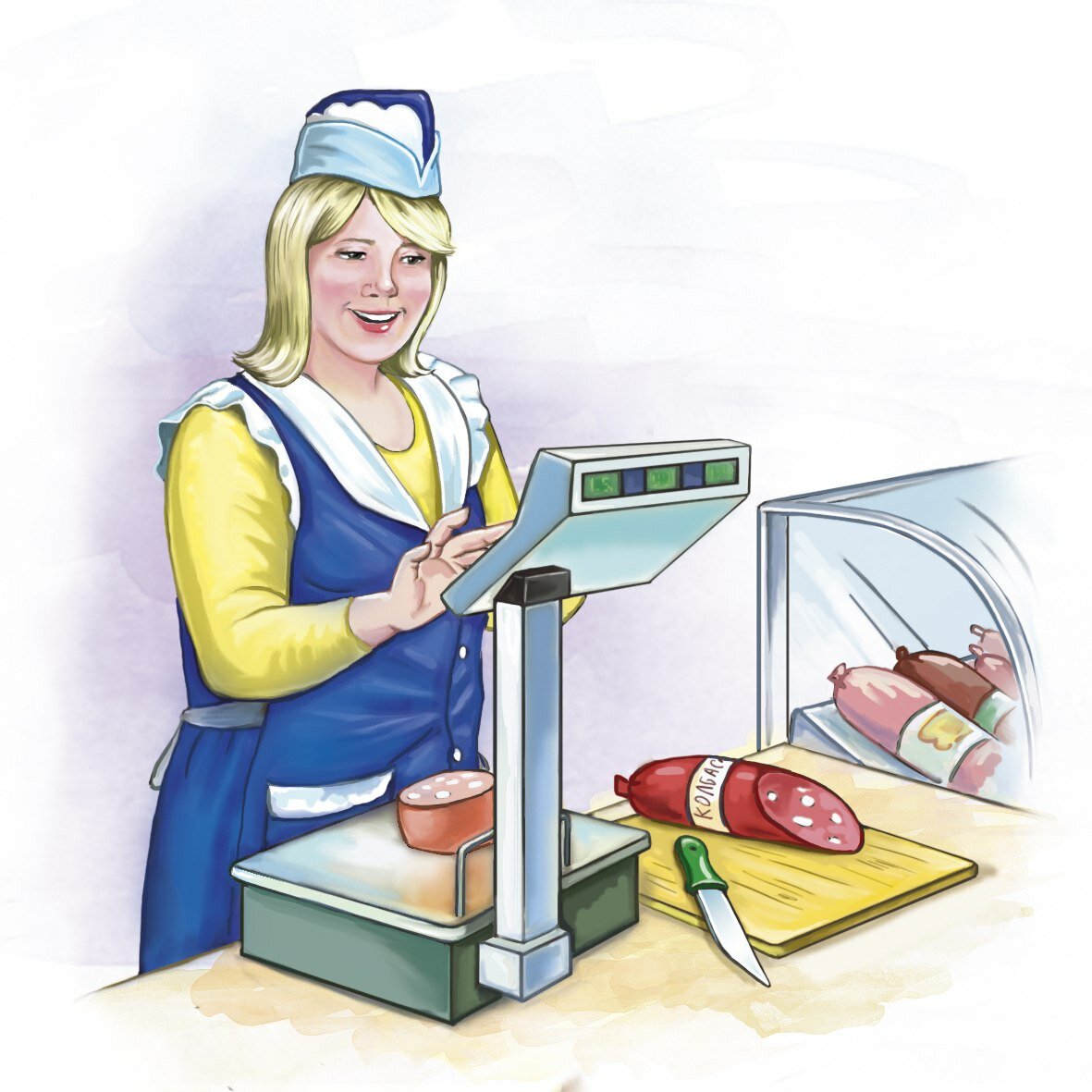 Кто товары покупает, Деньги продавцу вручает?
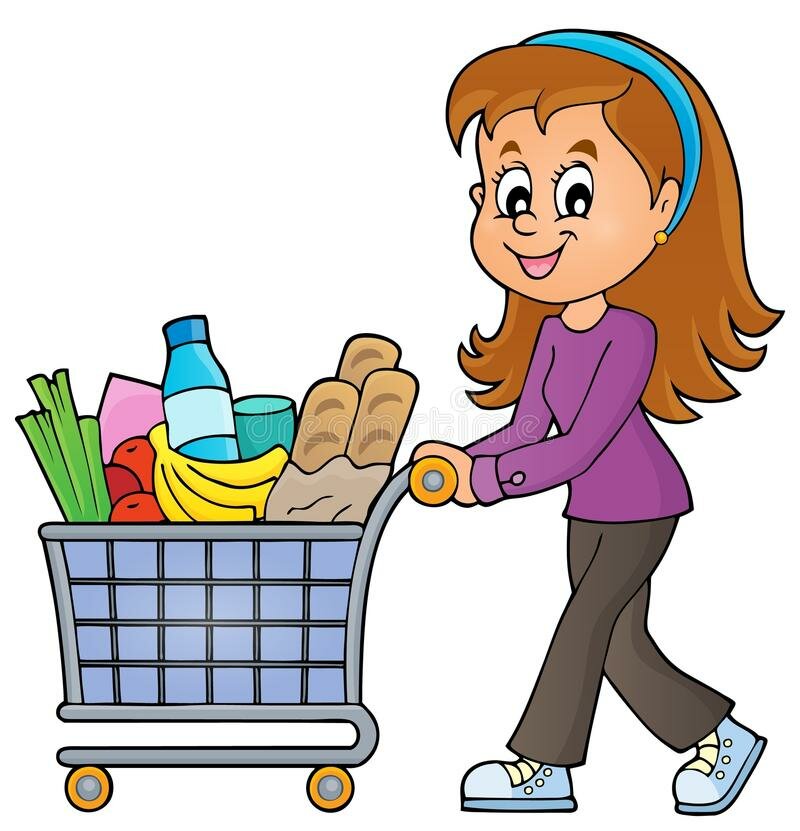 Это крупный магазин, У него не счесть витрин.Всё найдётся на прилавке -От одежды до булавки.
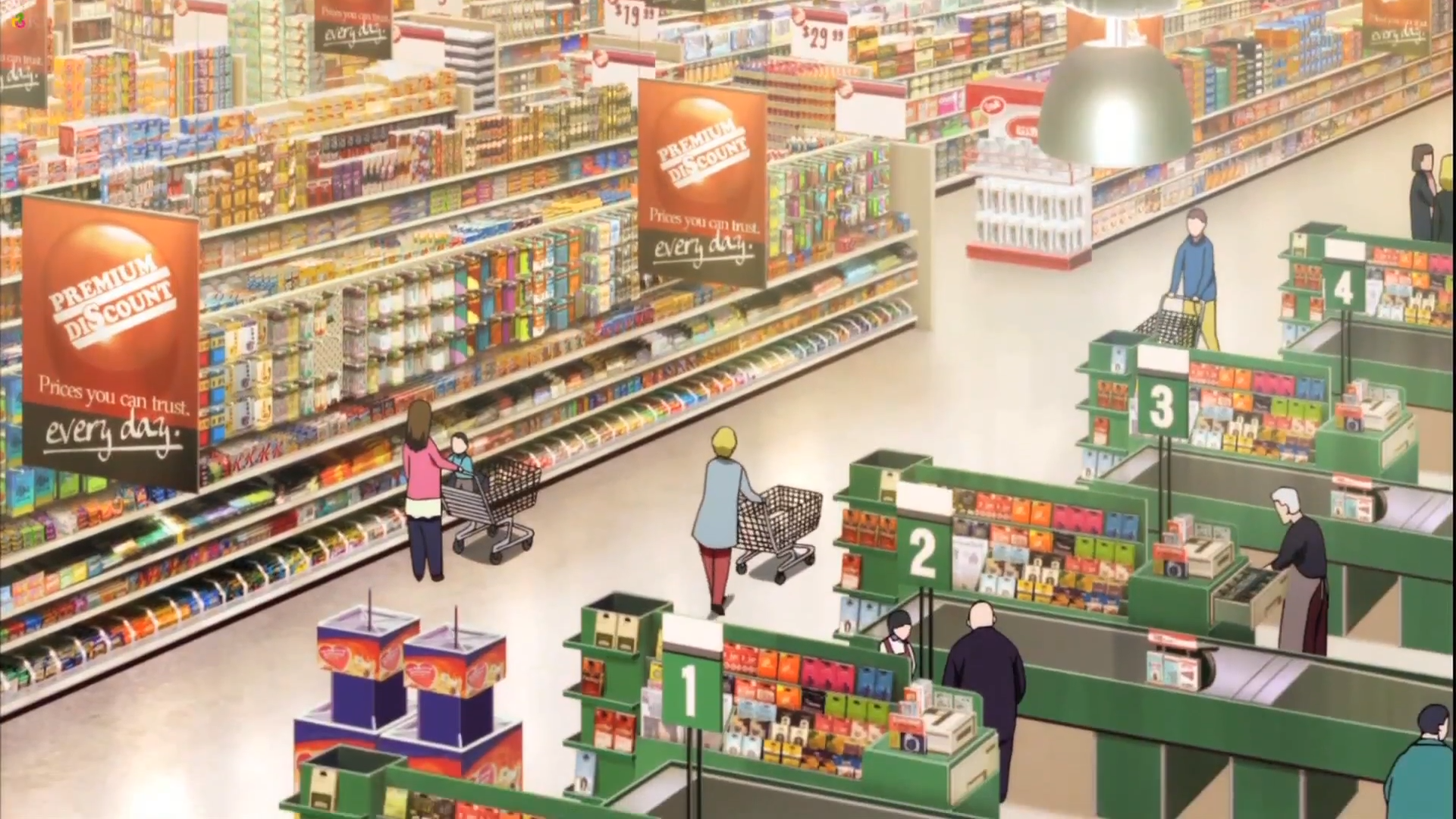 На товаре быть должнаОбязательной ..
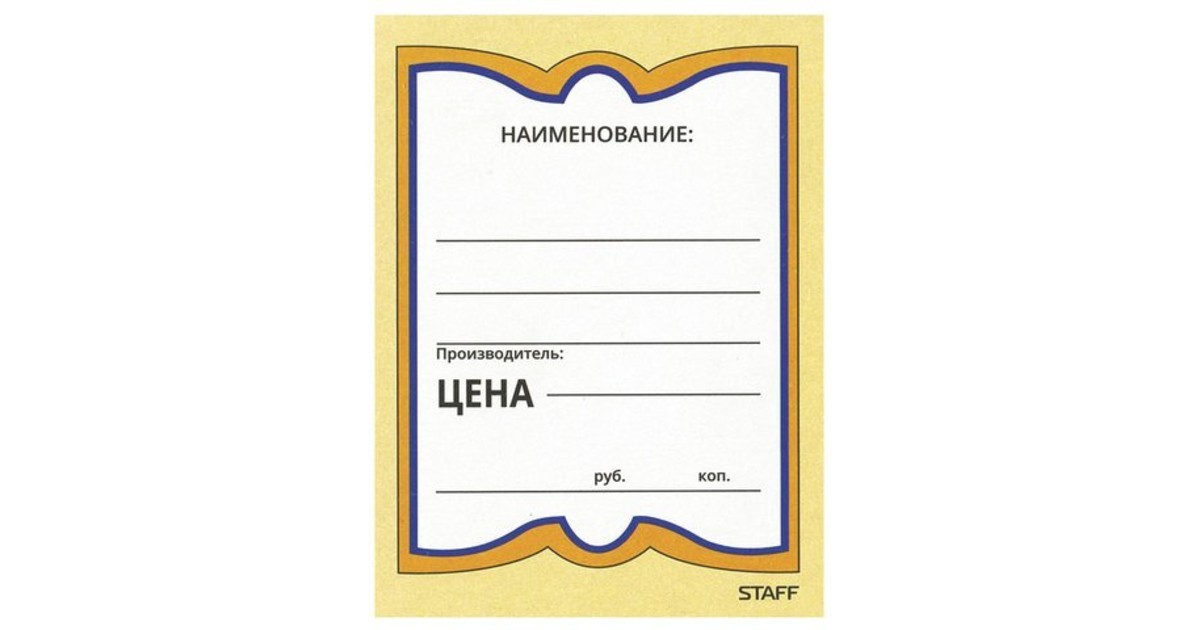 Выбери 
правильный ответ
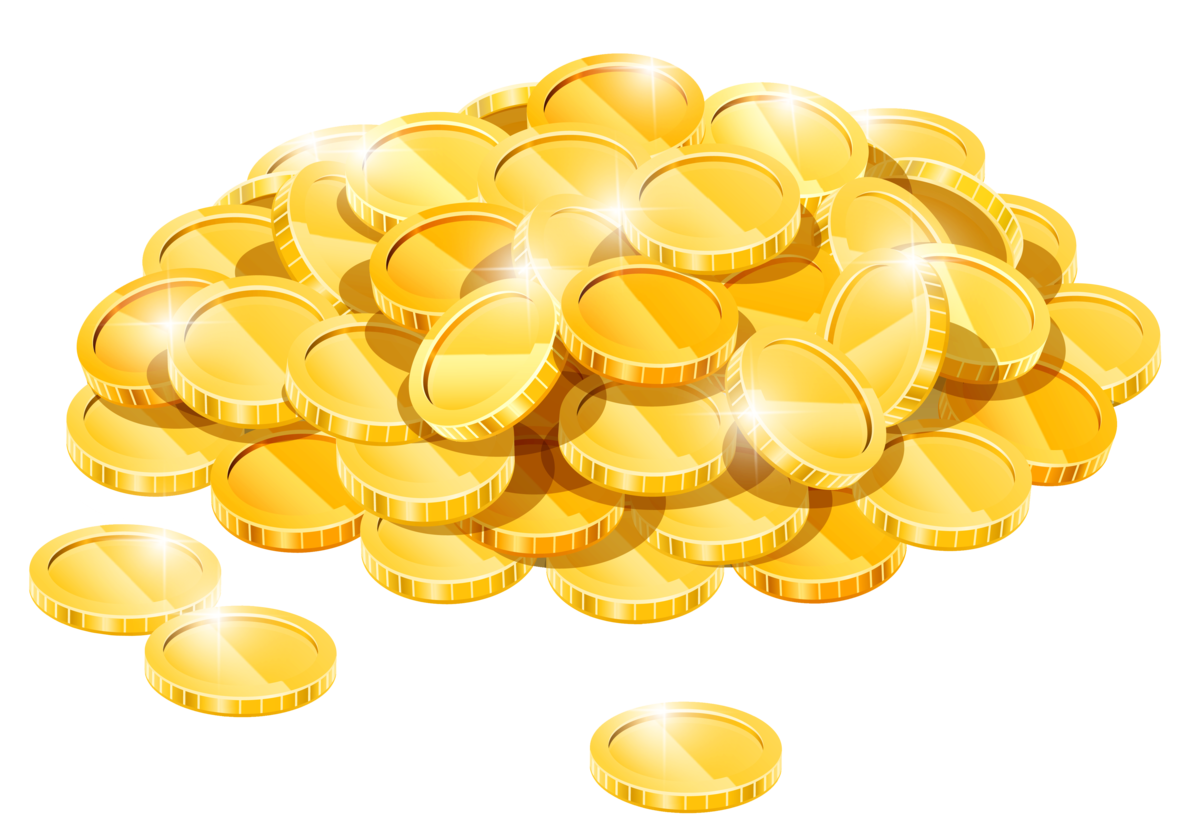 Где можно сохранить и приумножить свои сбережения?
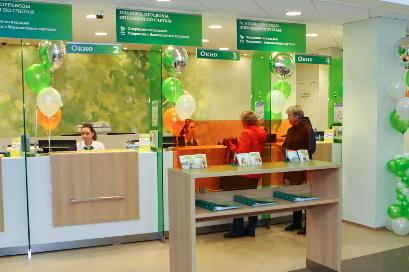 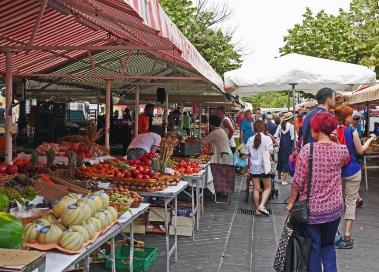 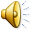 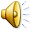 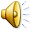 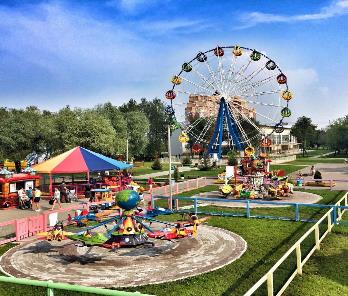 Из какого аппарата выдаётся нам зарплата?
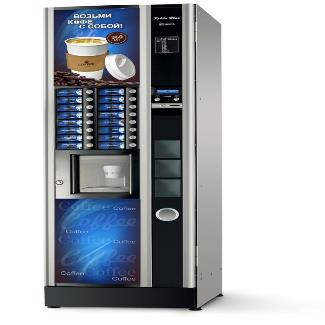 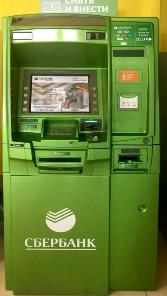 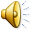 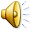 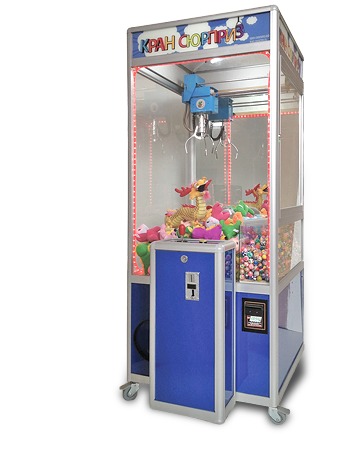 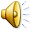 Говорят про меня: Деревянный я.Но неправда, я — железный,Я тяжелый, полновесный!
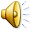 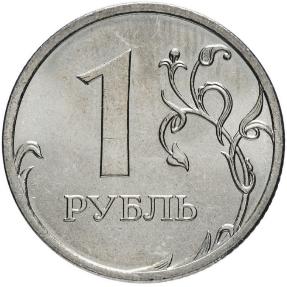 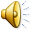 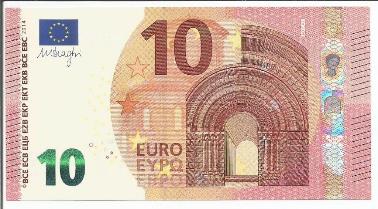 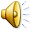 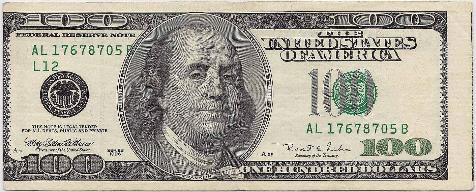 Что не является жизненно важной потребностью?
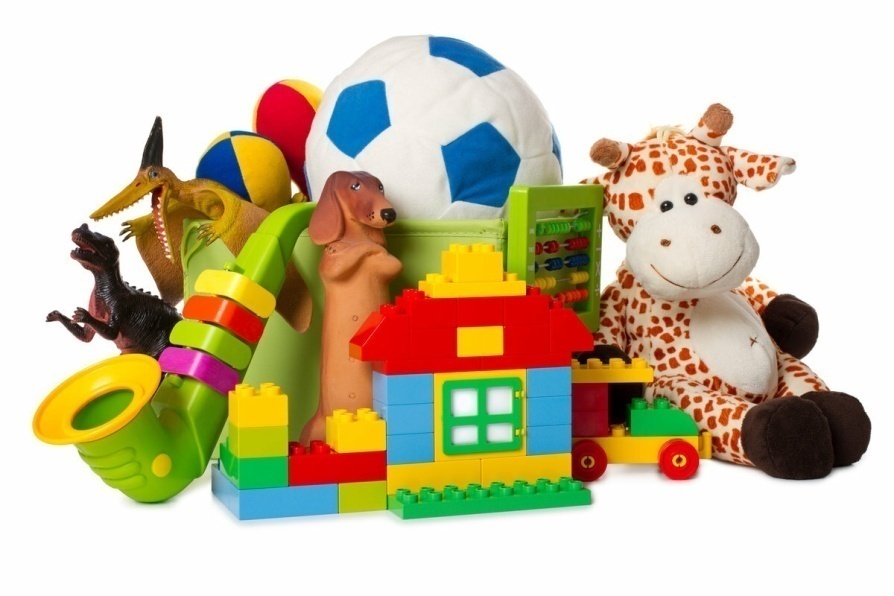 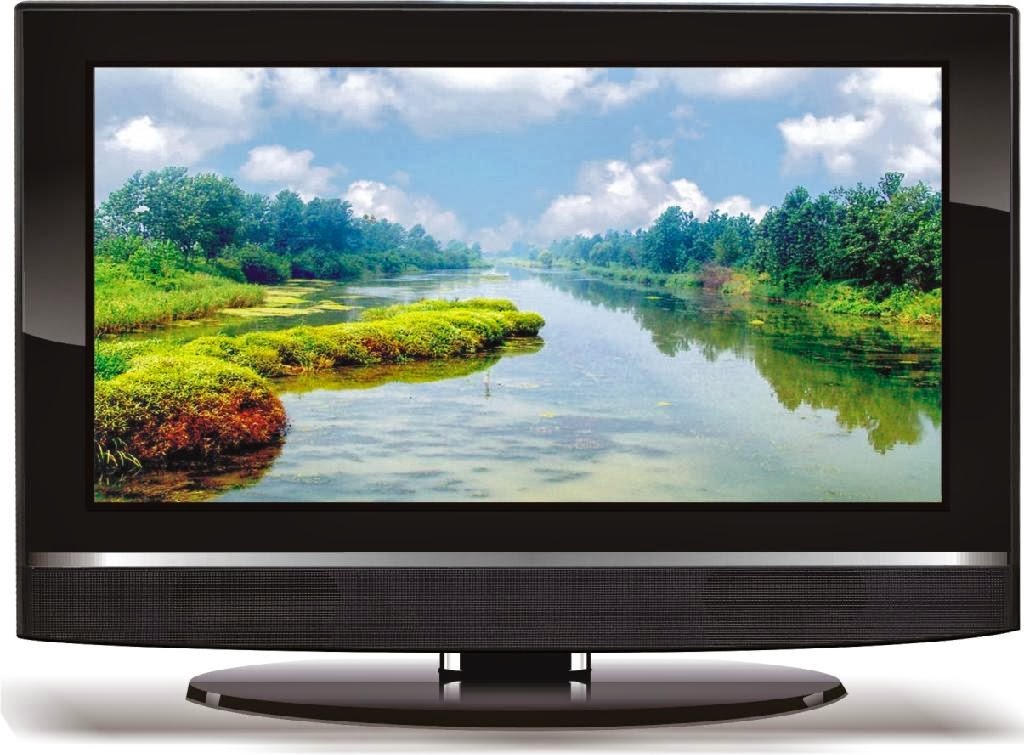 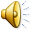 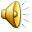 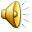 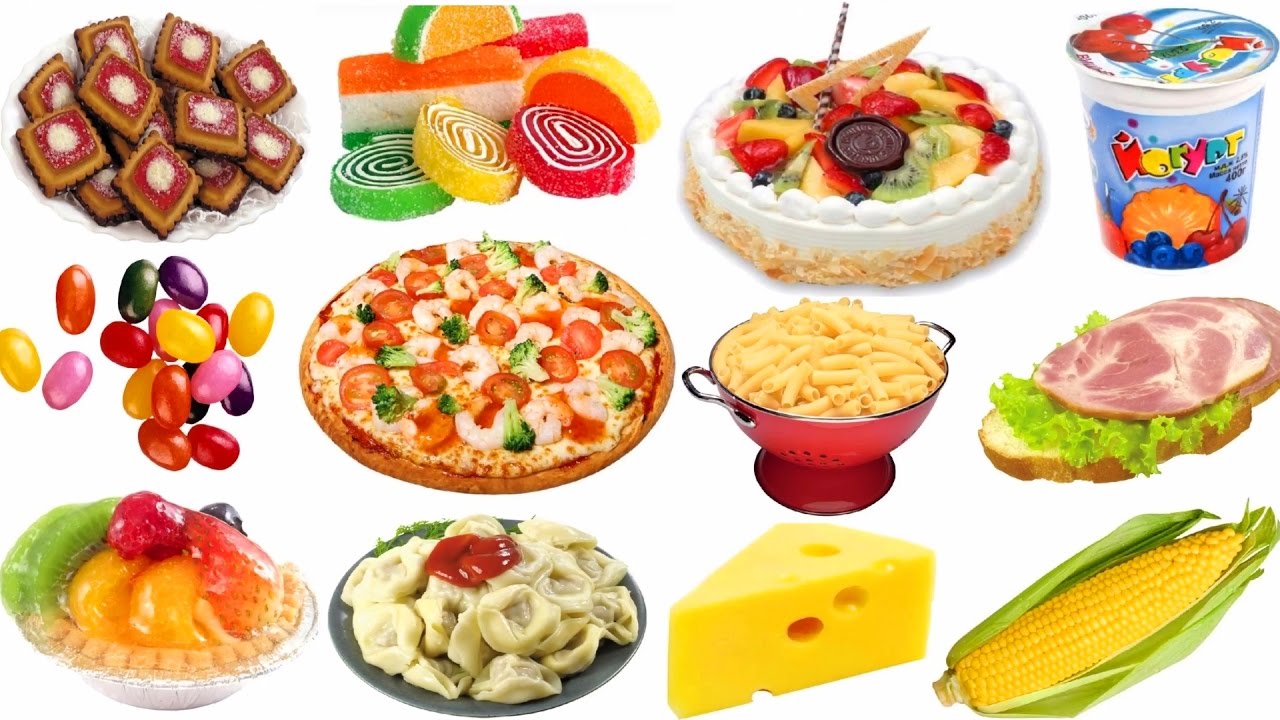 Что нельзя купить за деньги?
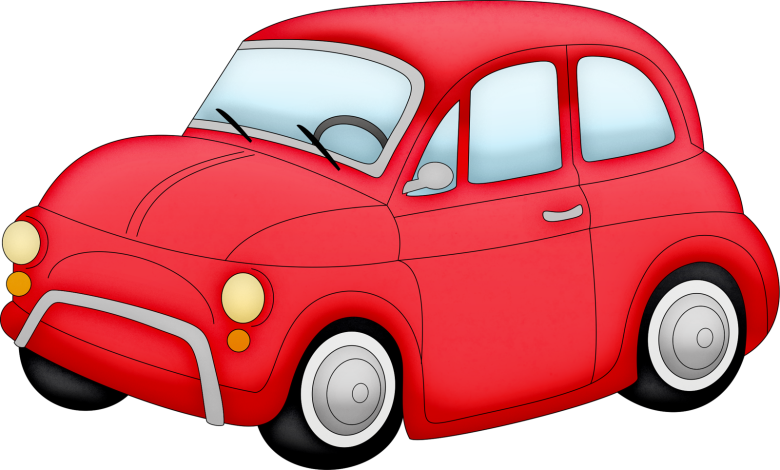 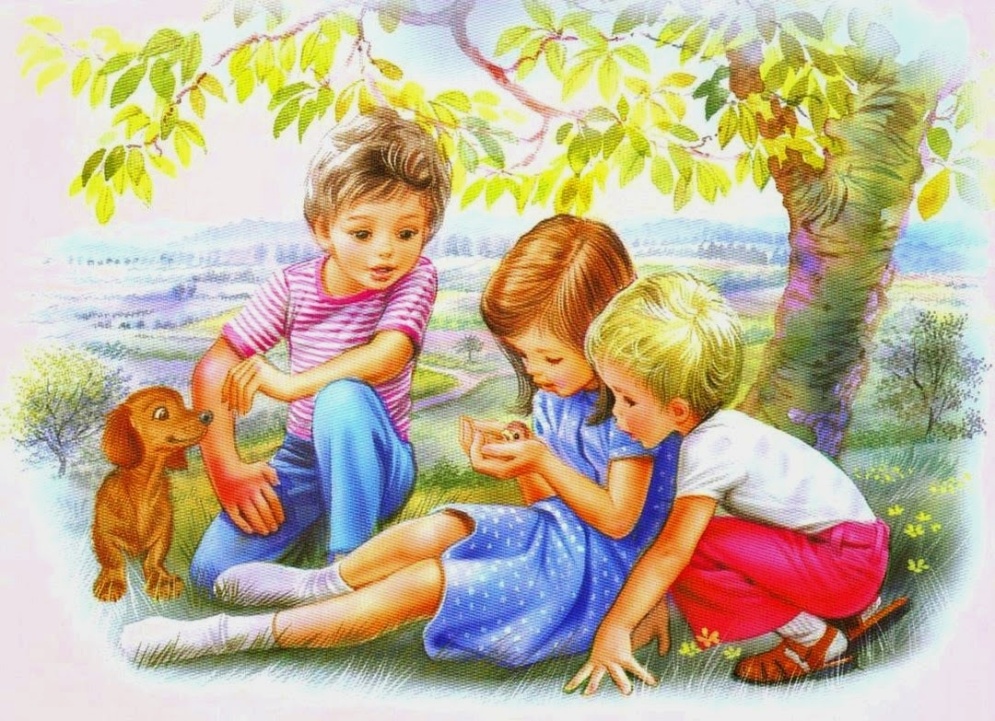 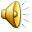 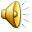 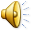 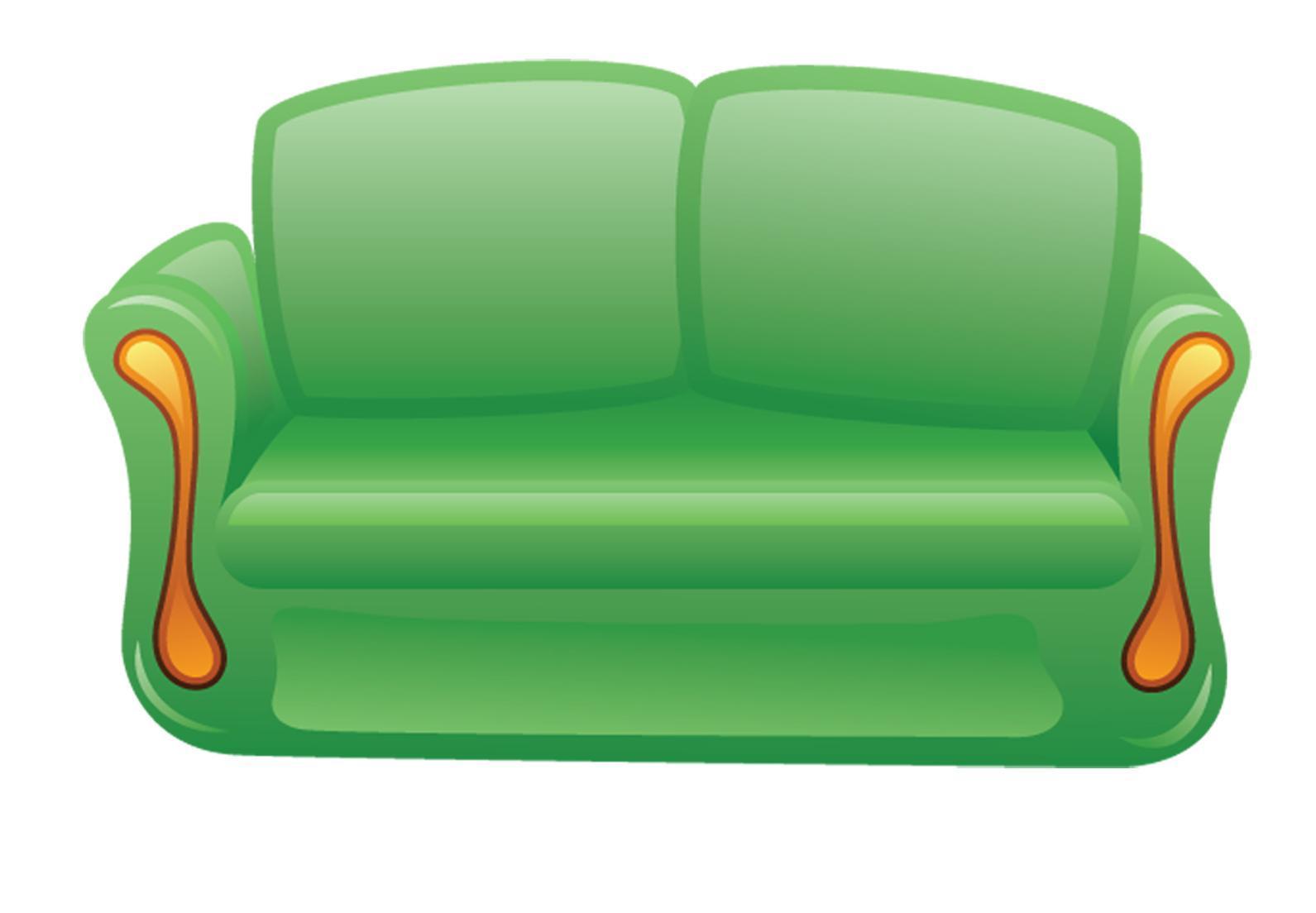 Что нужно вставить в банкомат чтобы получить деньги?
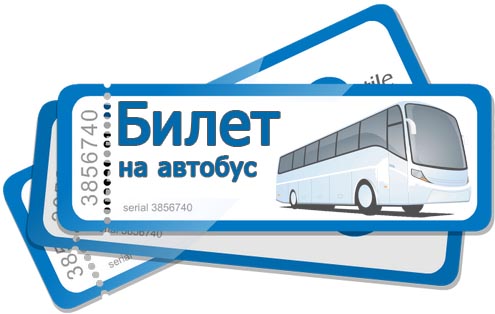 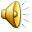 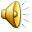 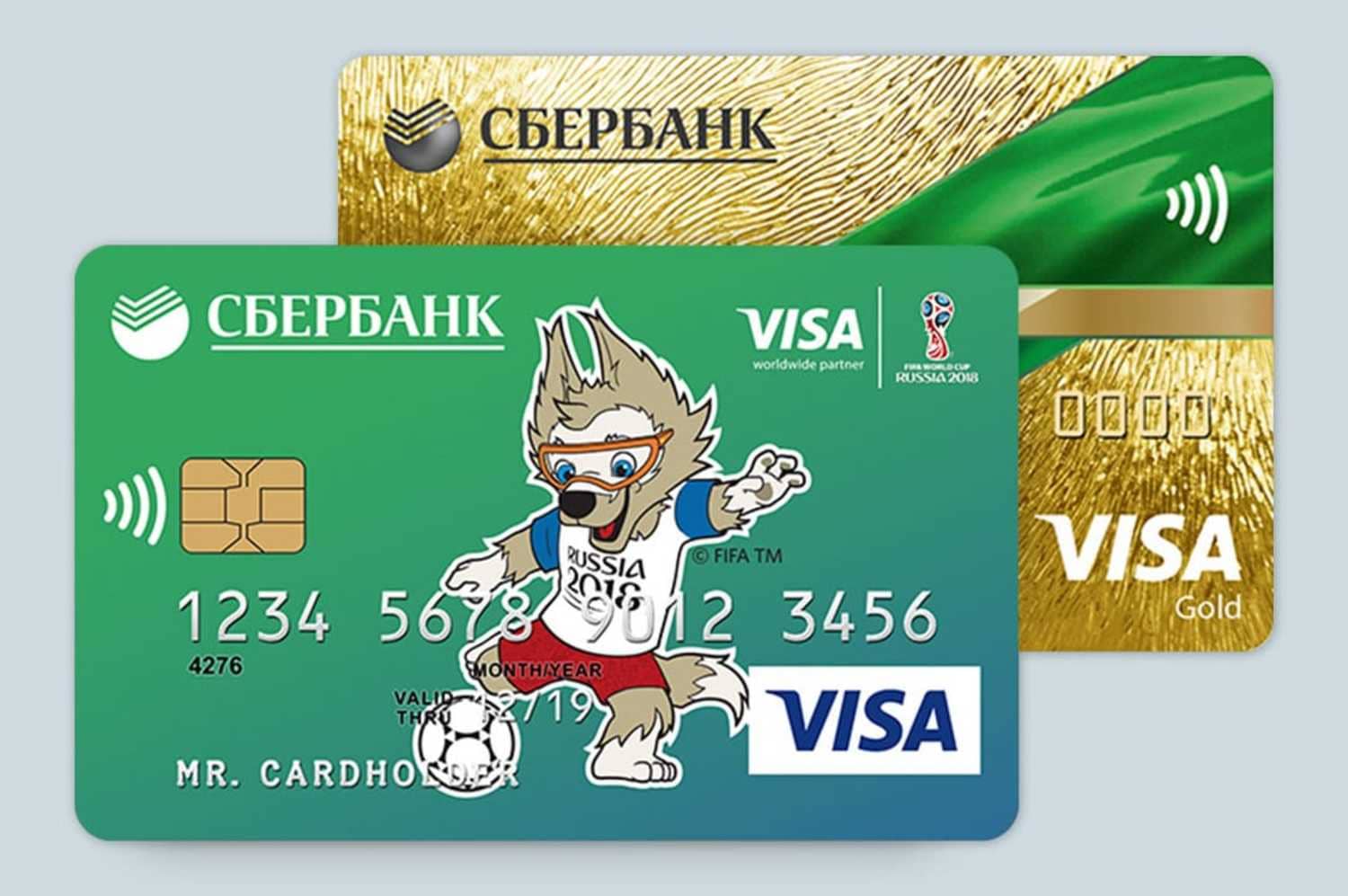 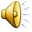 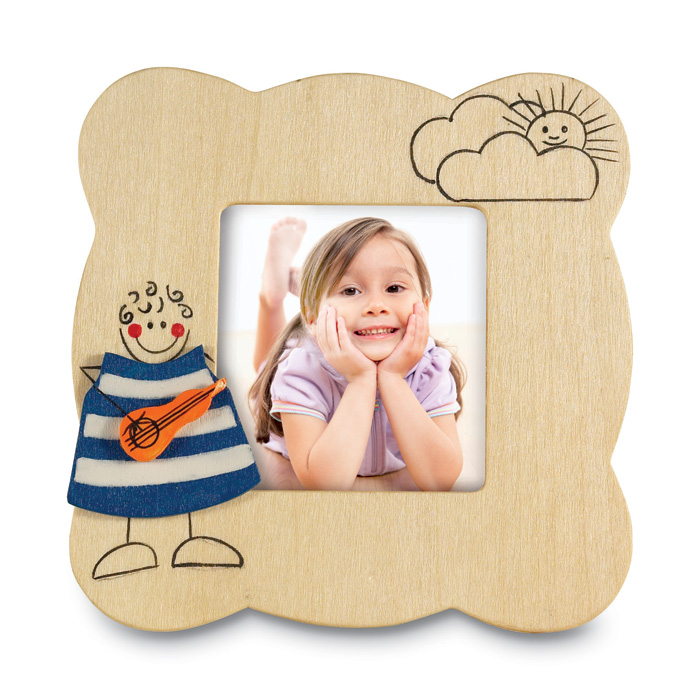 За что людям выдают зарплату?
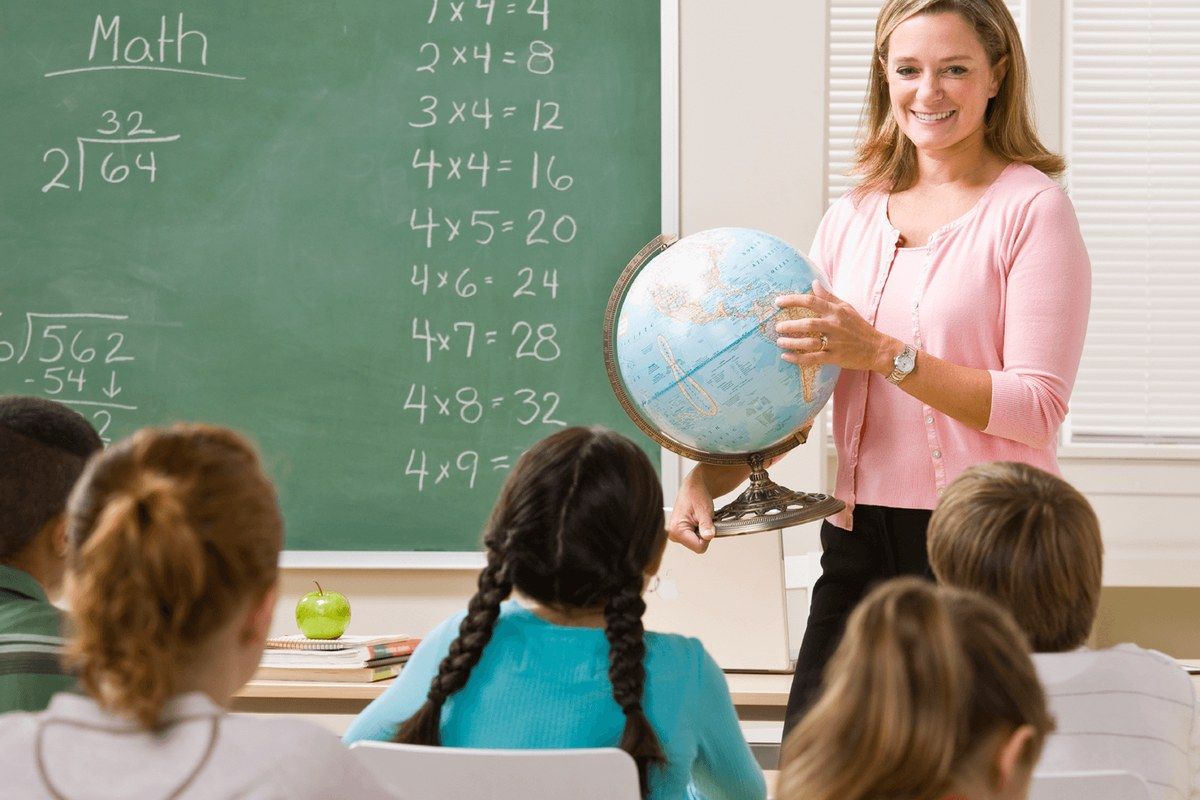 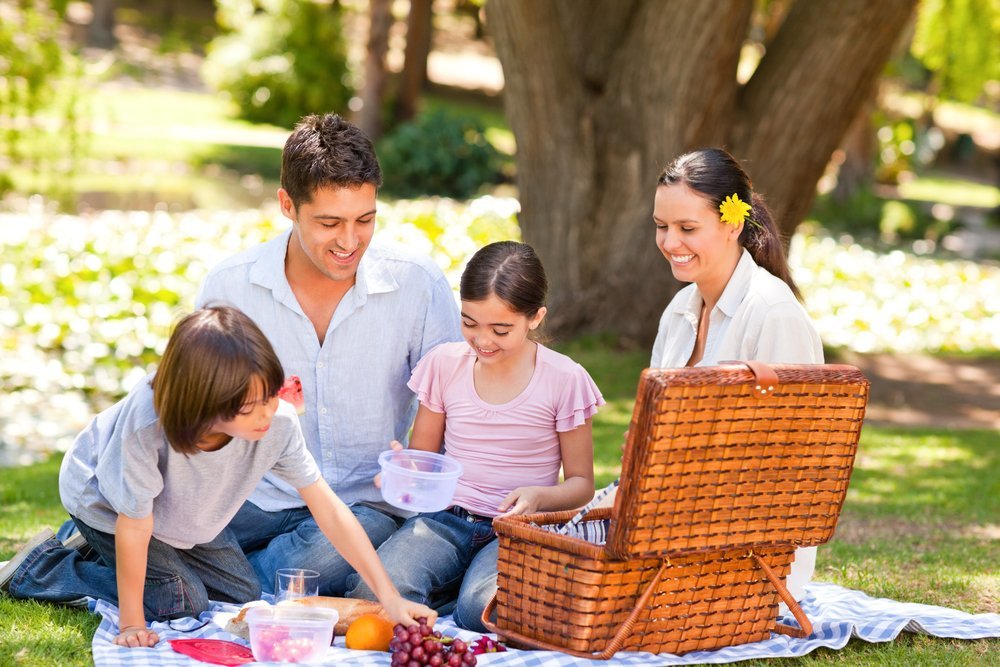 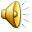 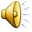 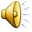 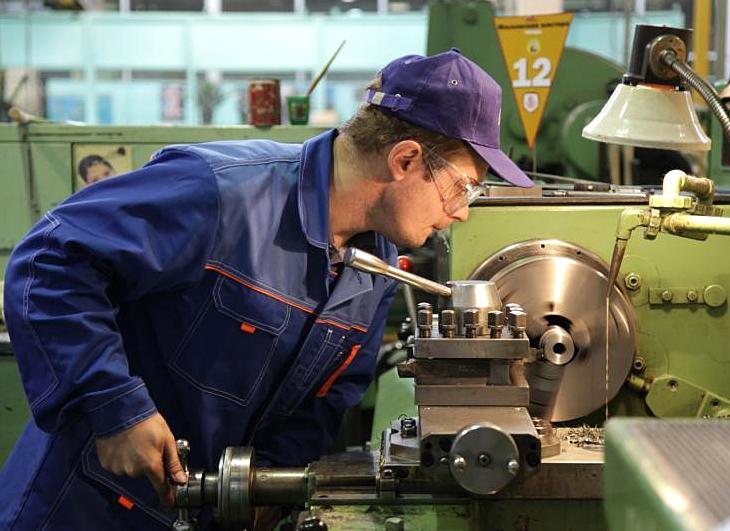 Назовите мероприятие, где цену набивают молотком?
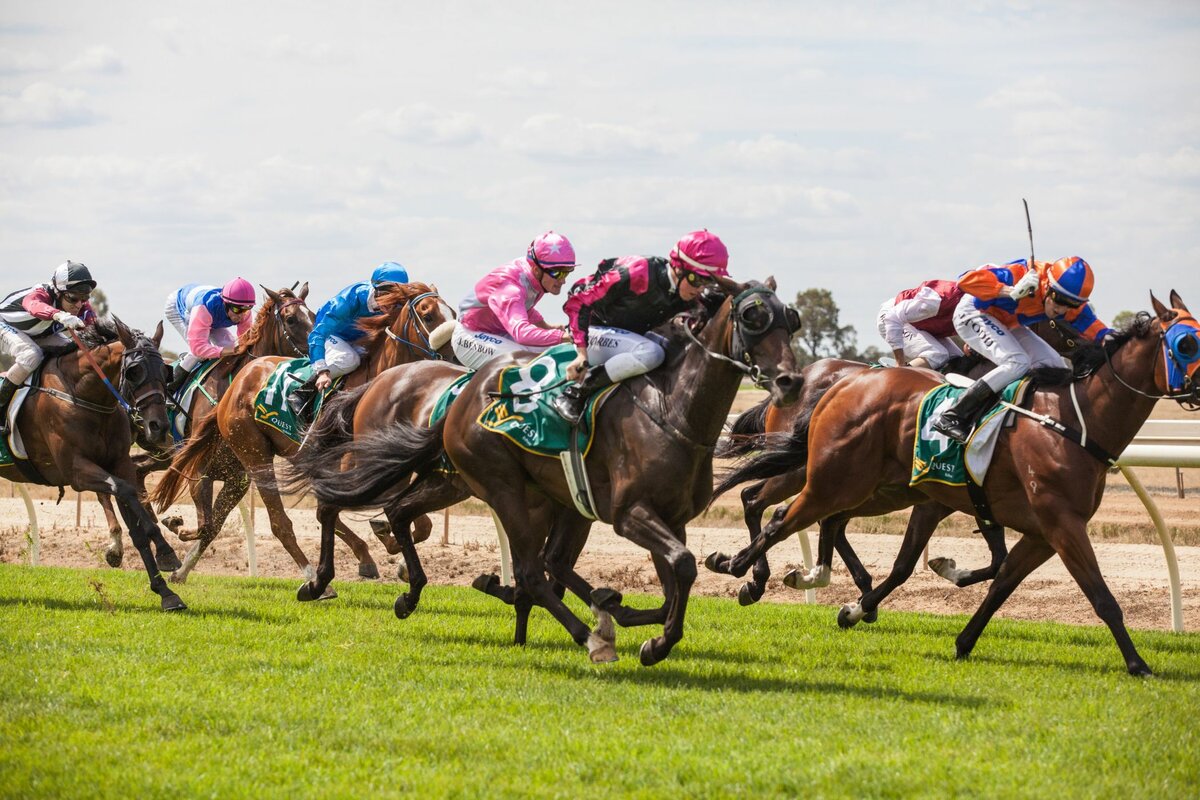 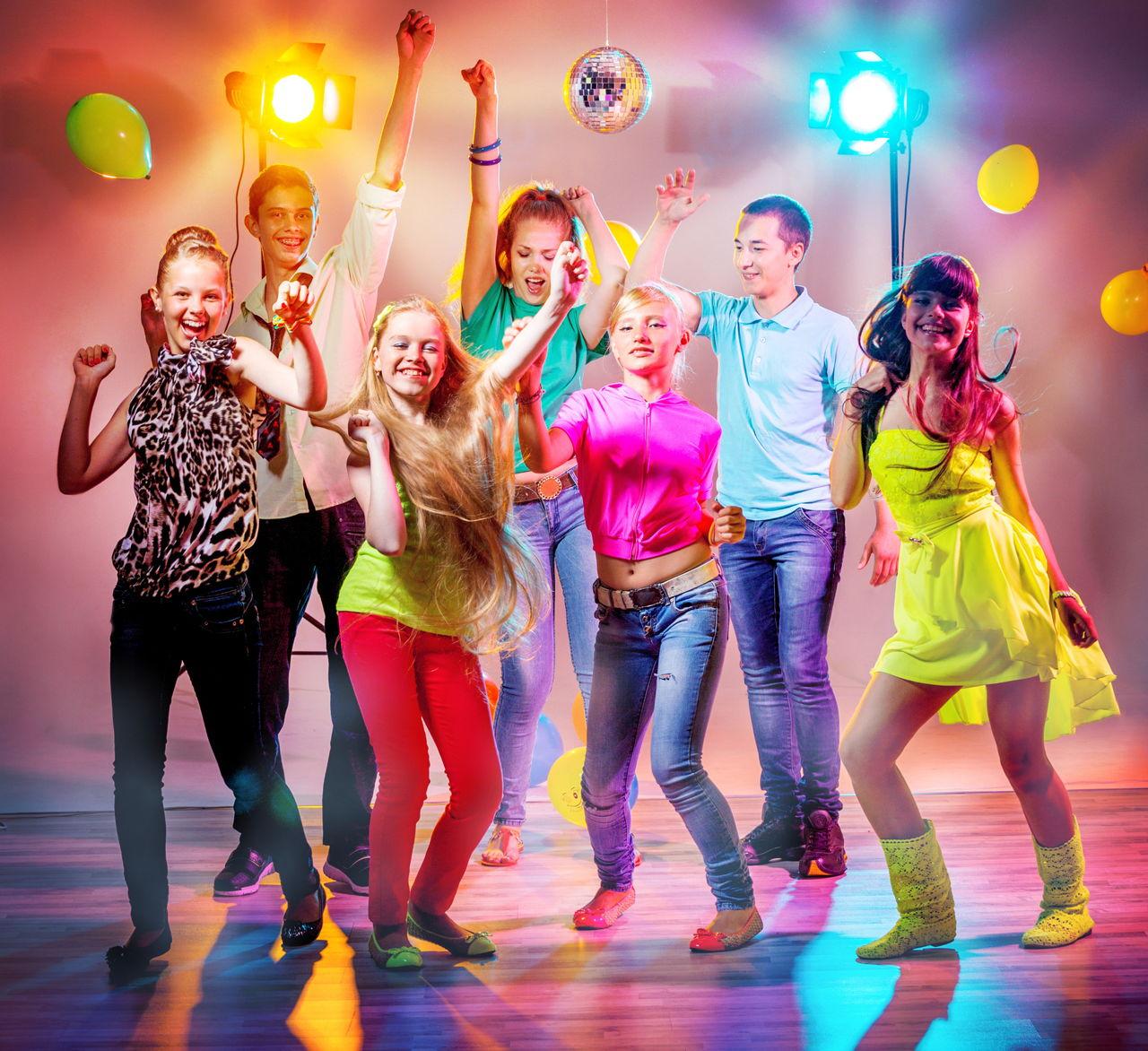 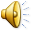 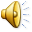 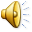 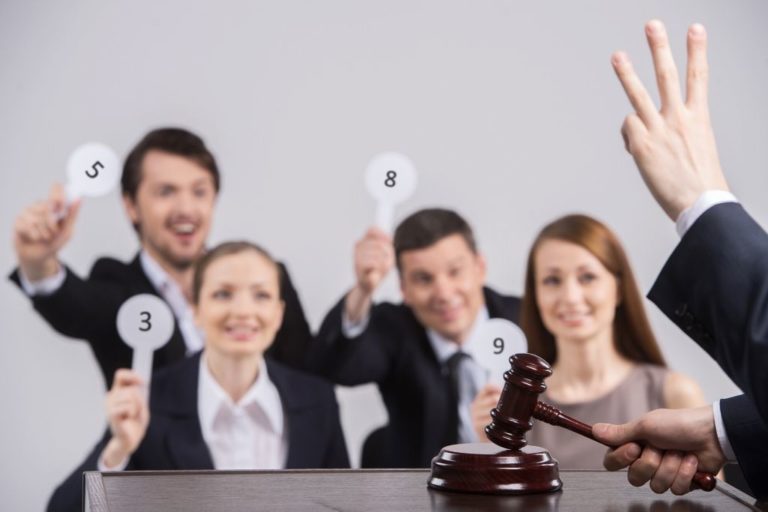 Лицо торговой точки. Это?
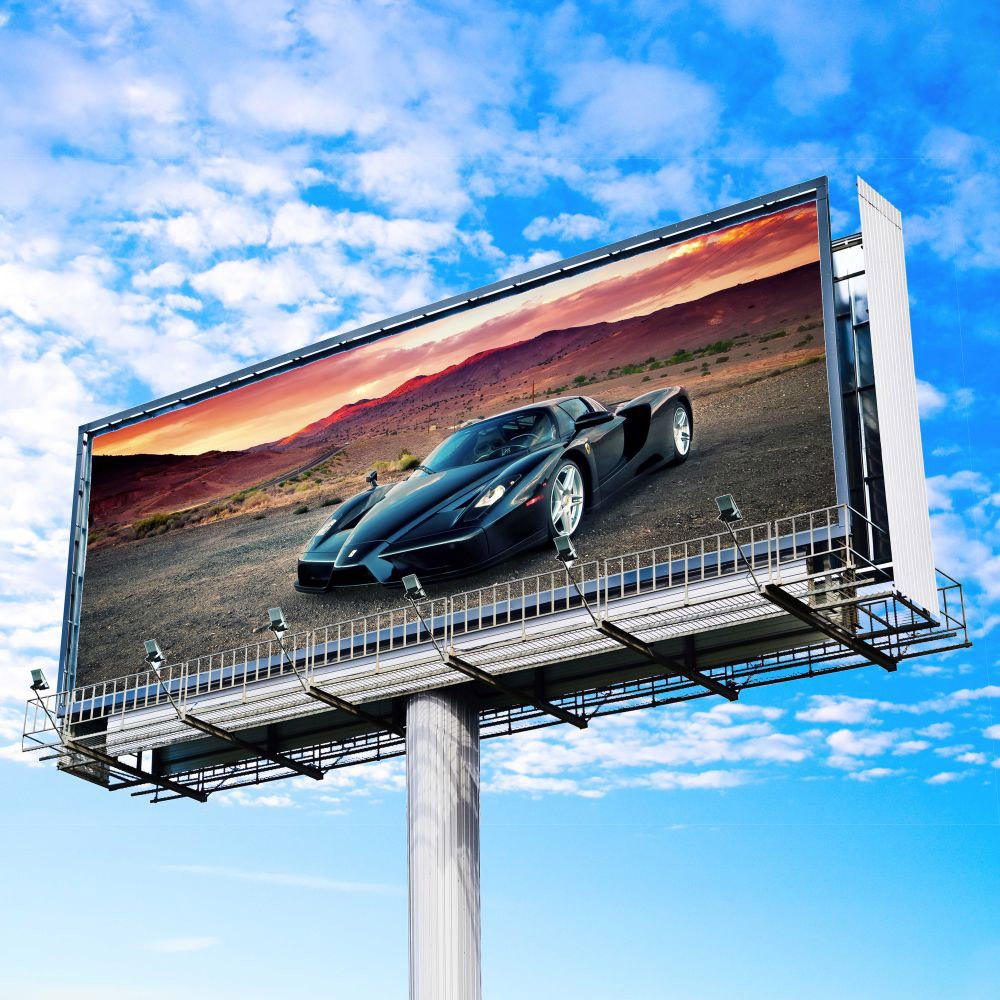 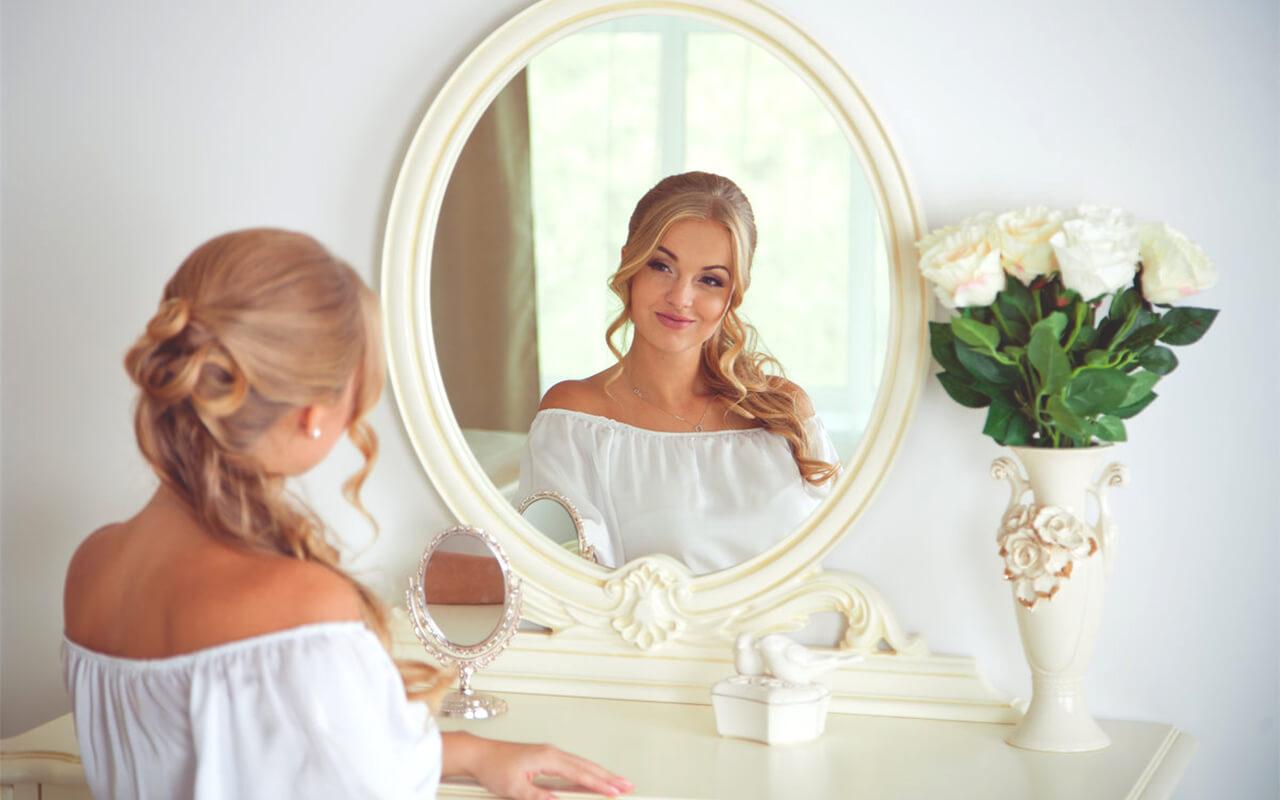 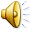 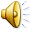 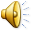 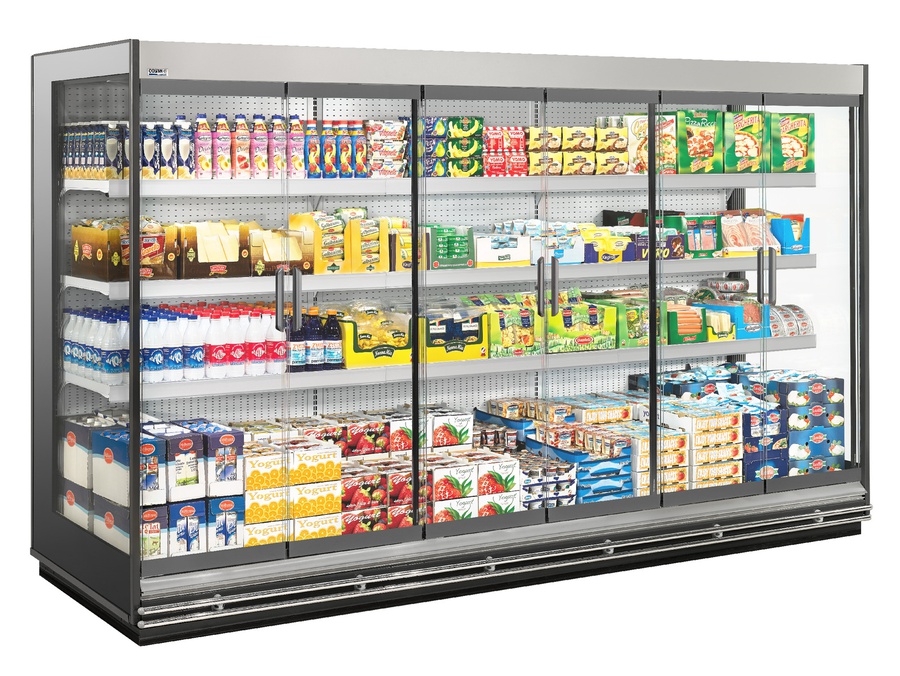 Вспомни пословицы!
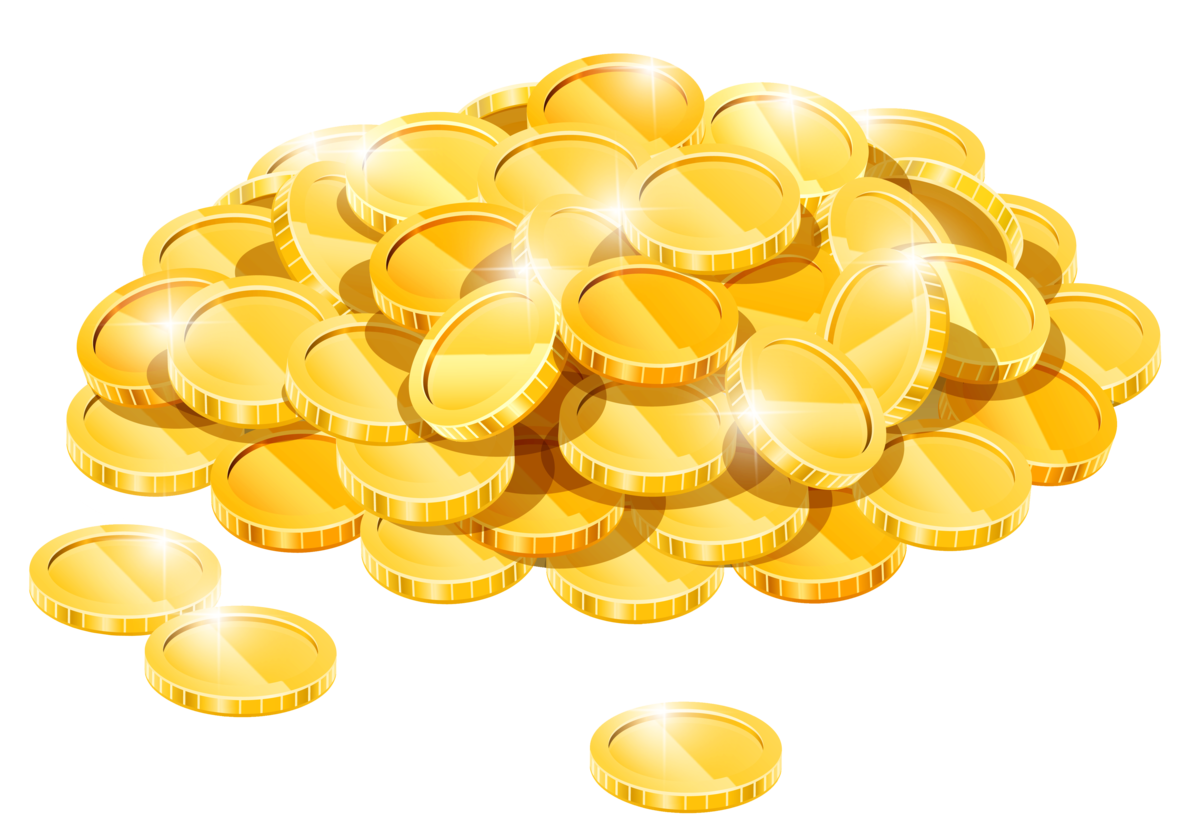 За что, по словам пословицы, денег не берут?
1.За лечение.
2. За обучение.
3. За спрос.
Что, по мнению пословицы, лучше 100 рублей?
1. Сто домов.
2. Сто друзей.
3. Сто долларов.
Что делает копейка с рублём?
1. Бережёт.
2. Продаёт.
3. Дружит.
Что нельзя купить за деньги?
         1. Цветы.
         2. Собаку.
         3. Друга.
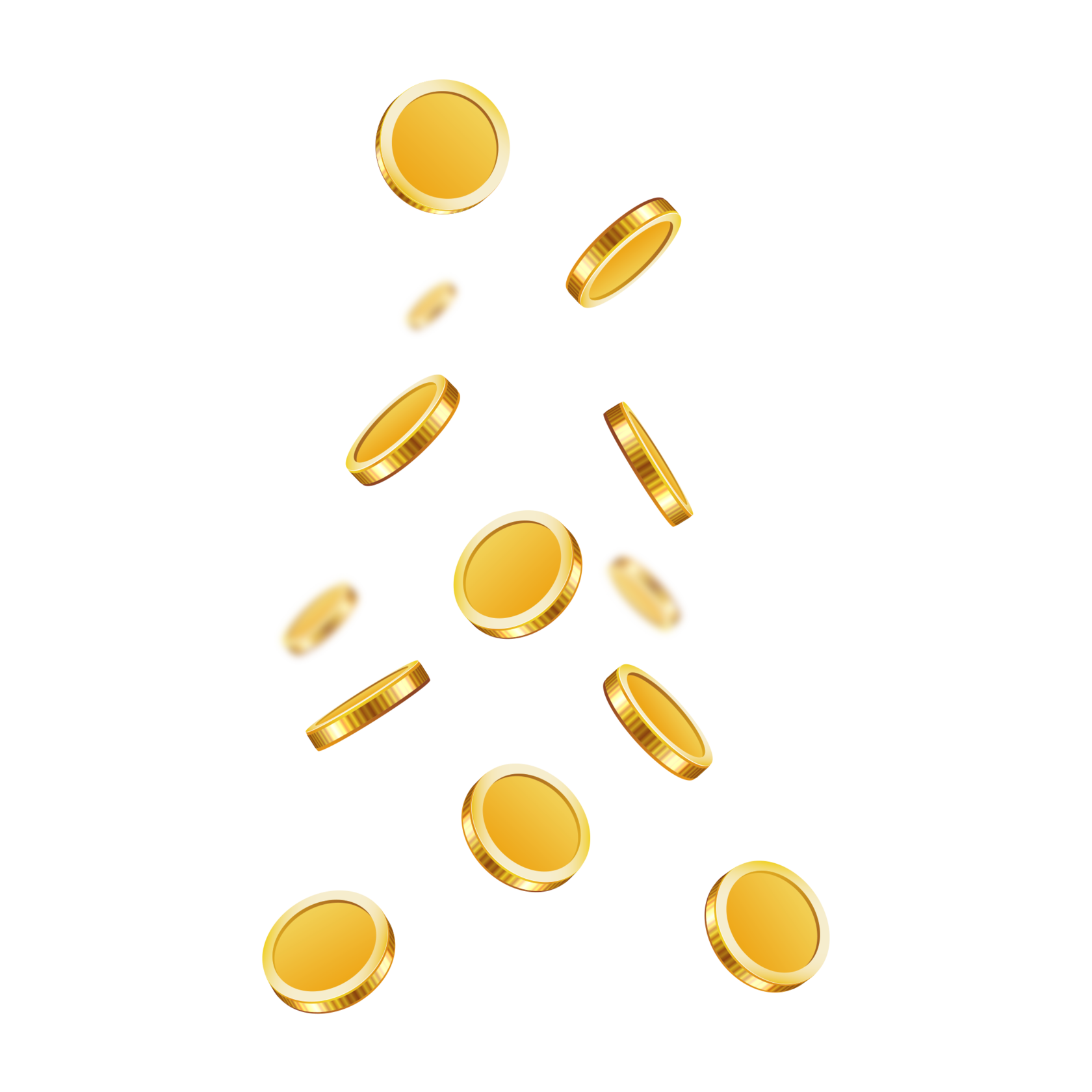 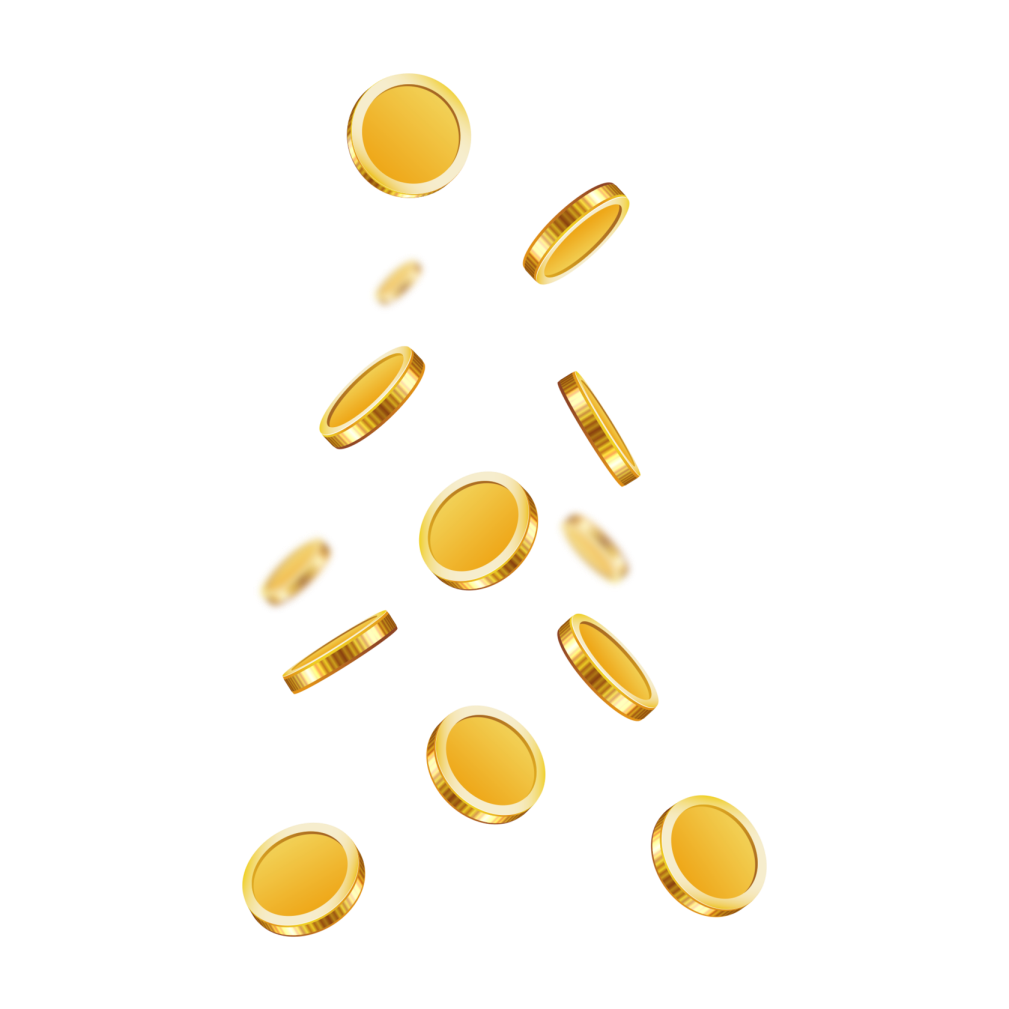 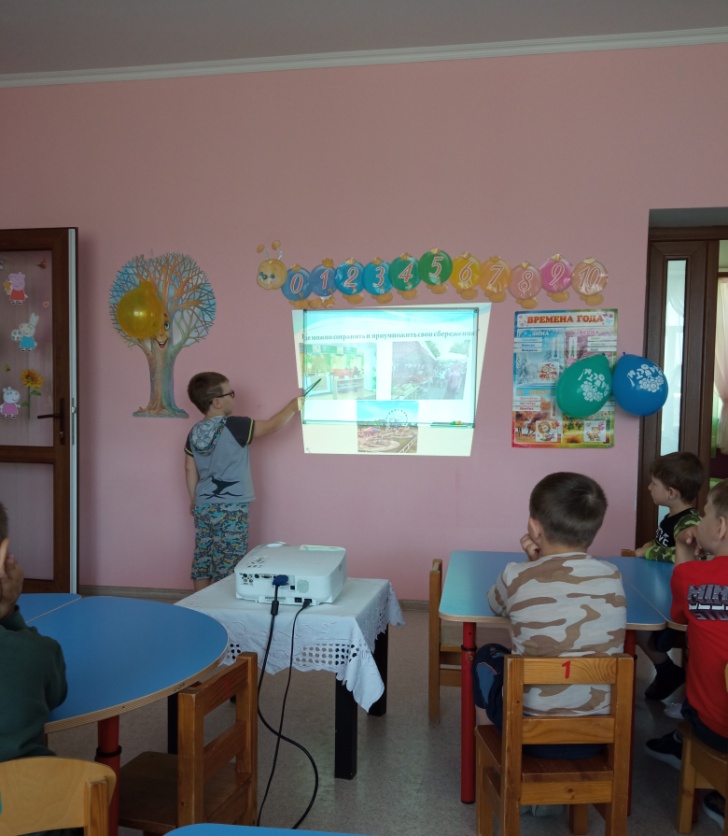 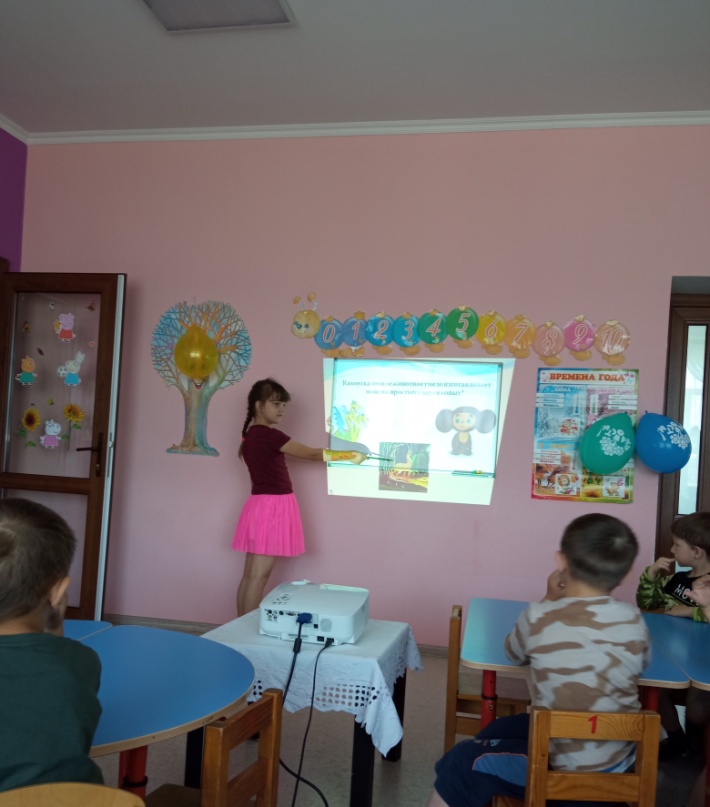 Приложение:
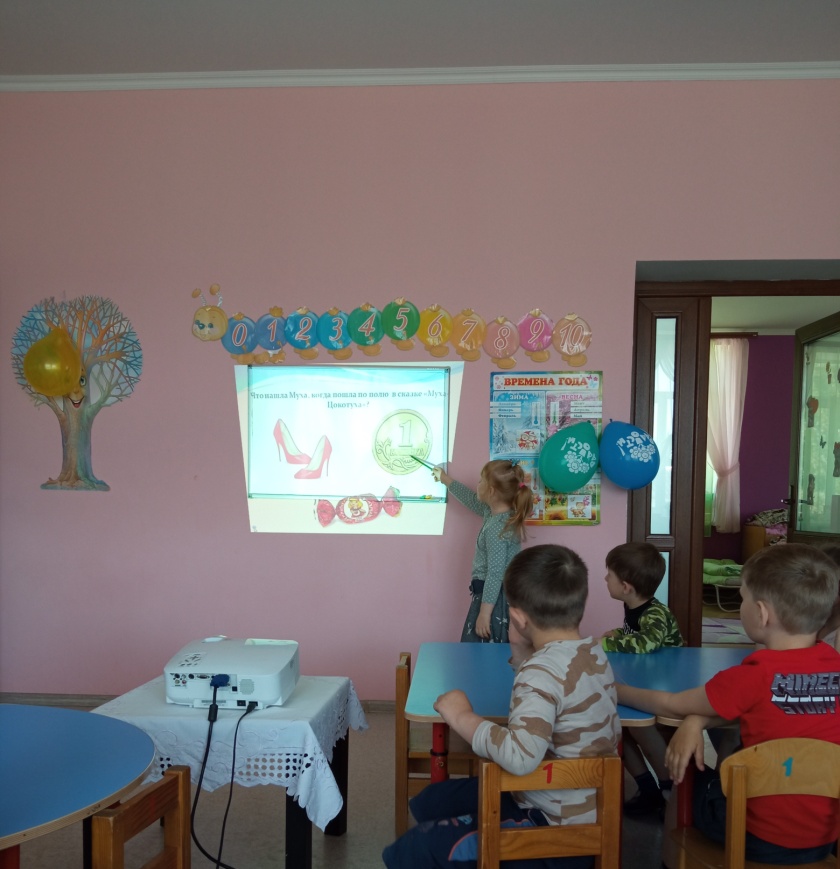 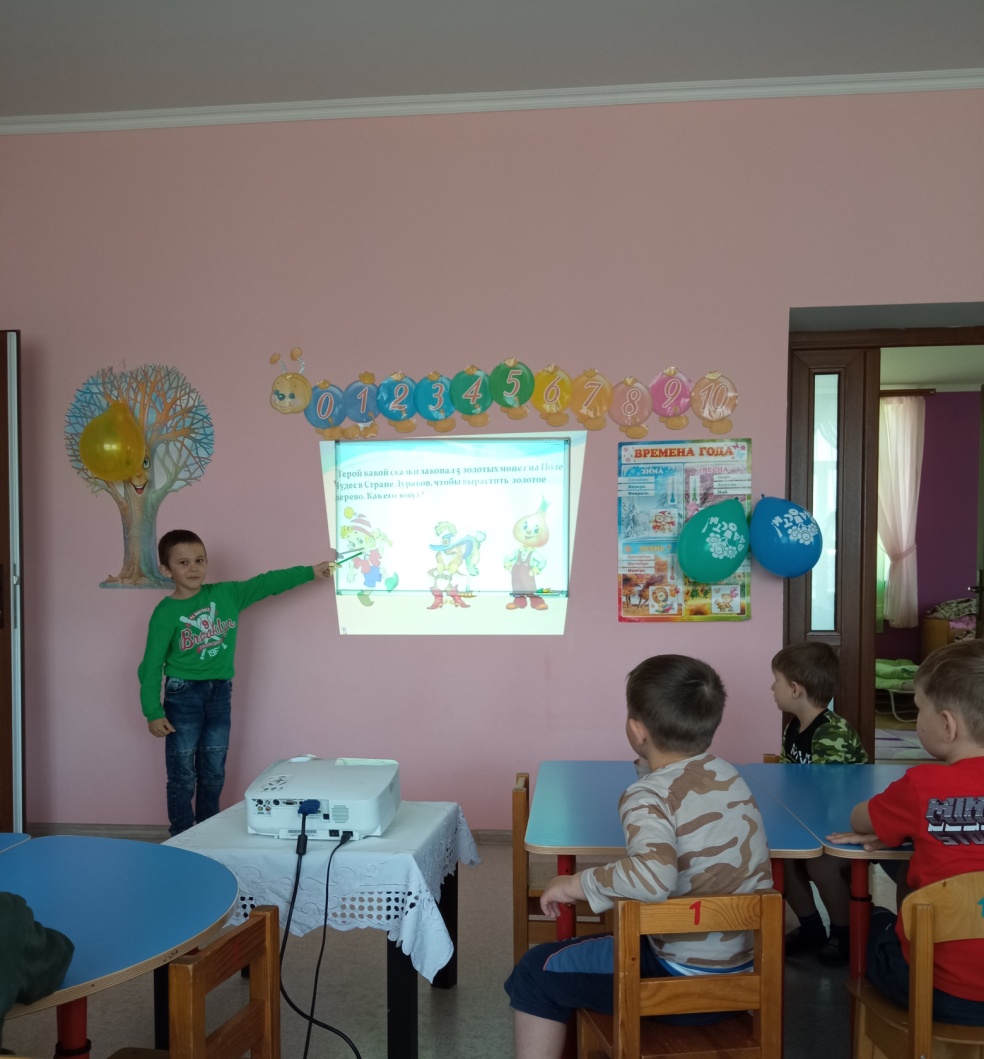 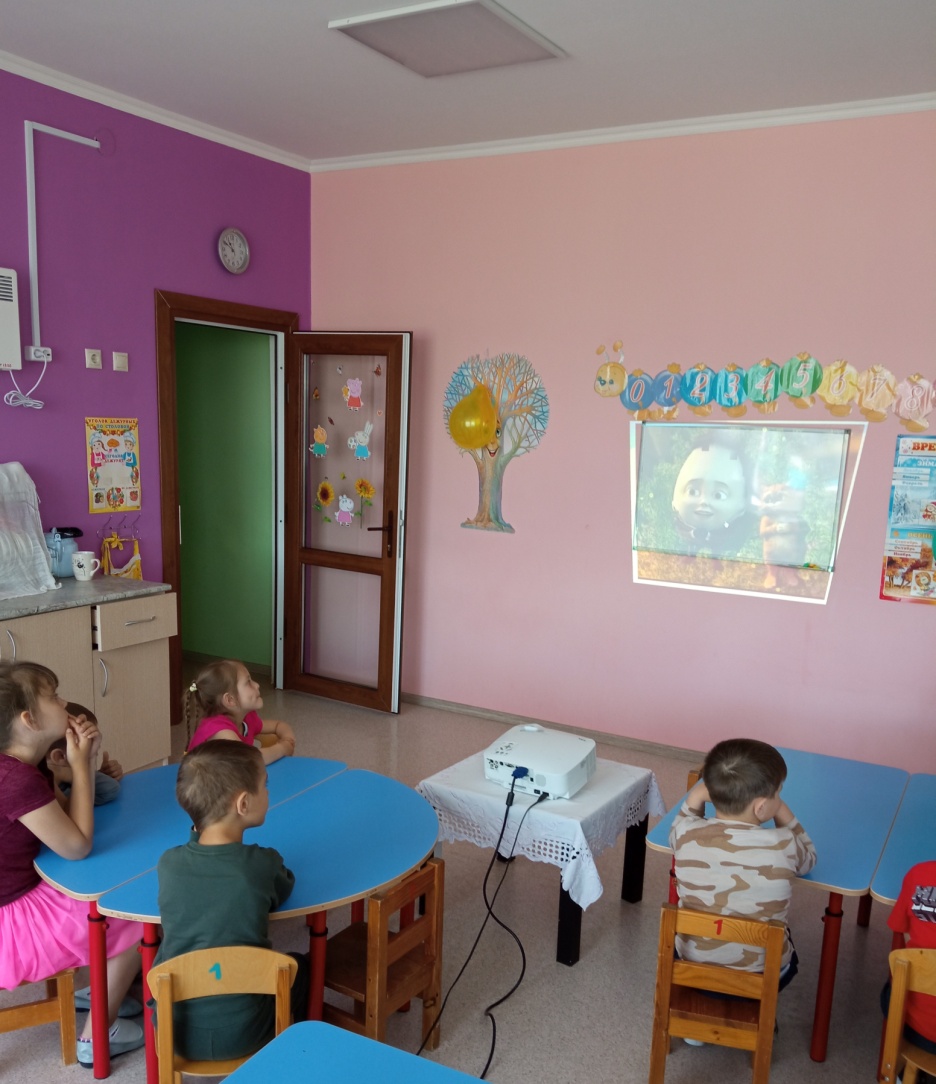